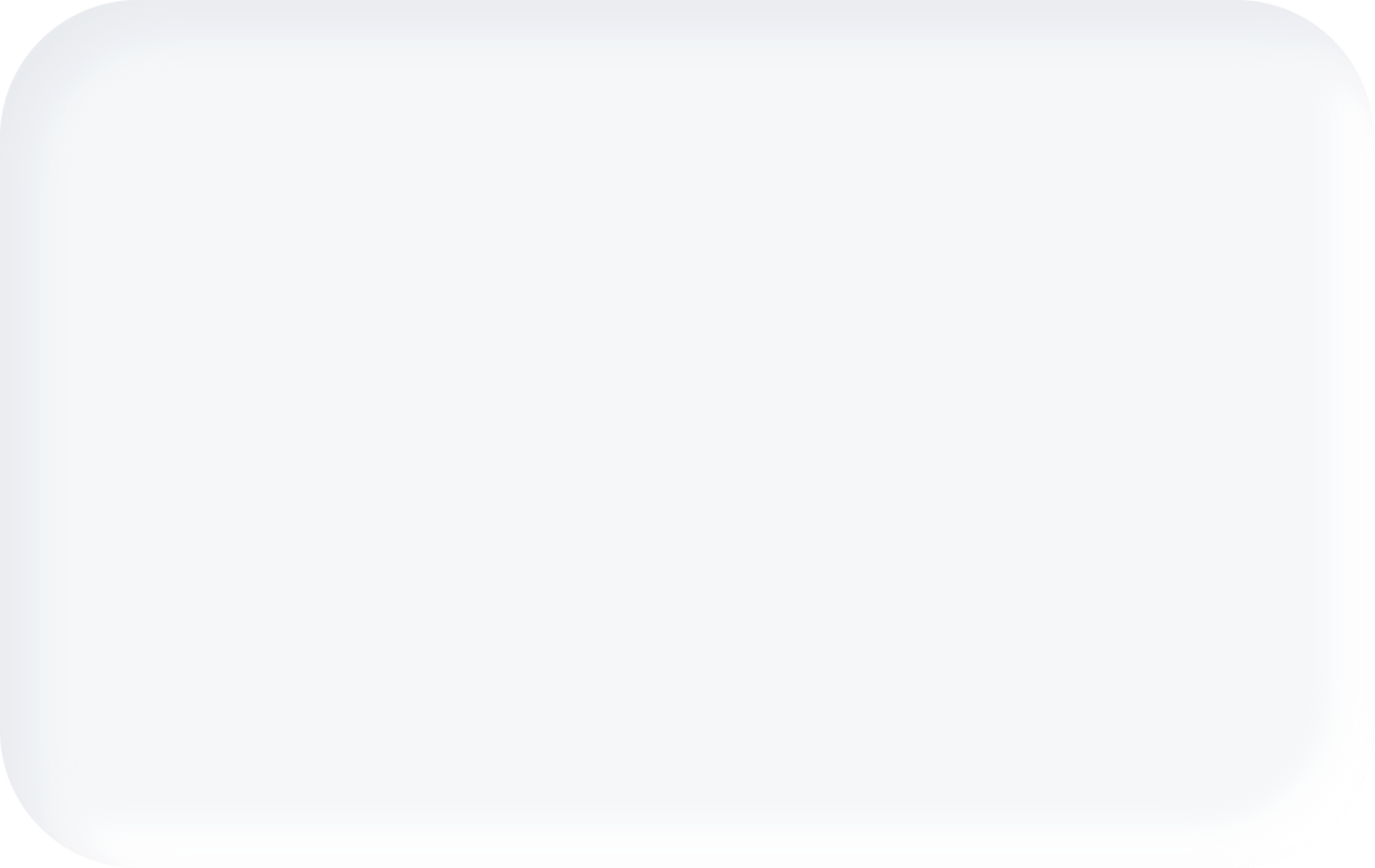 4
5
2
3
Event Workflow
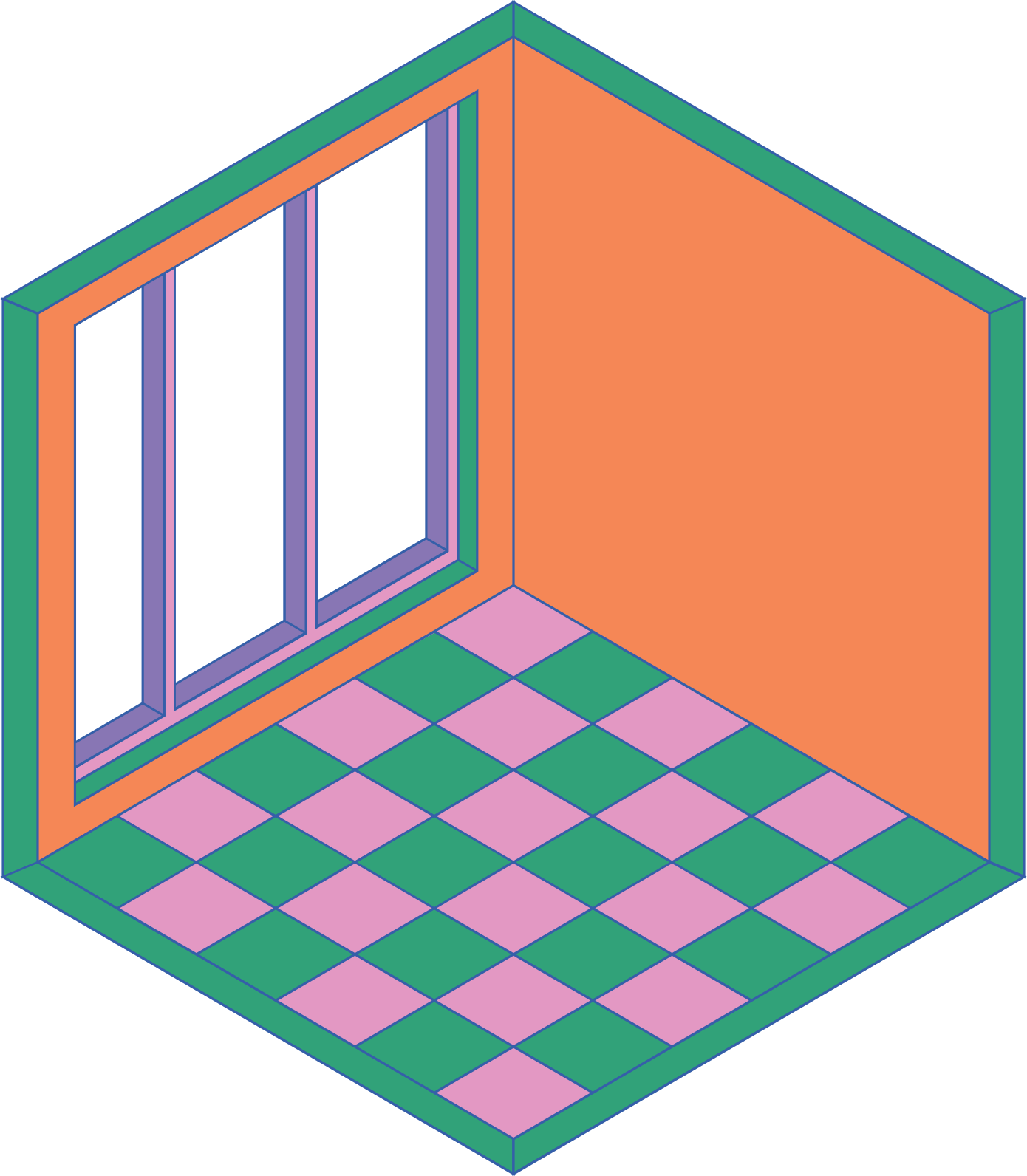 Infographic
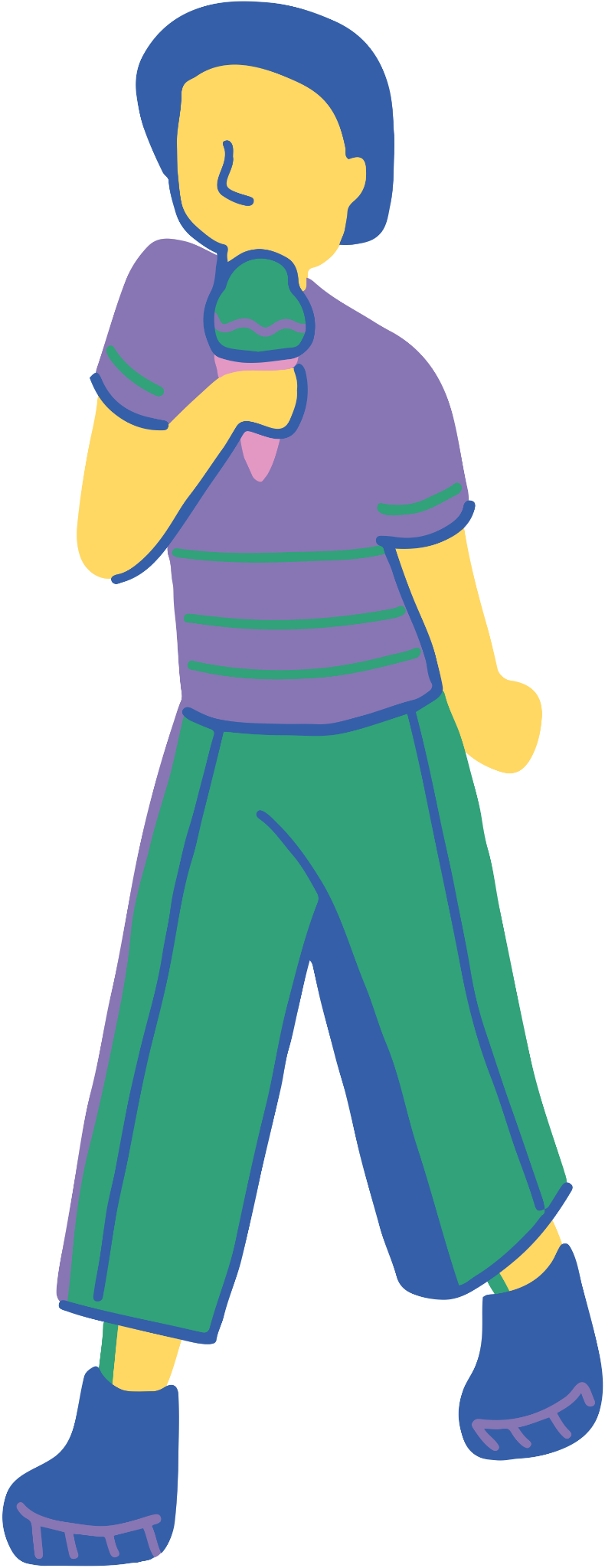 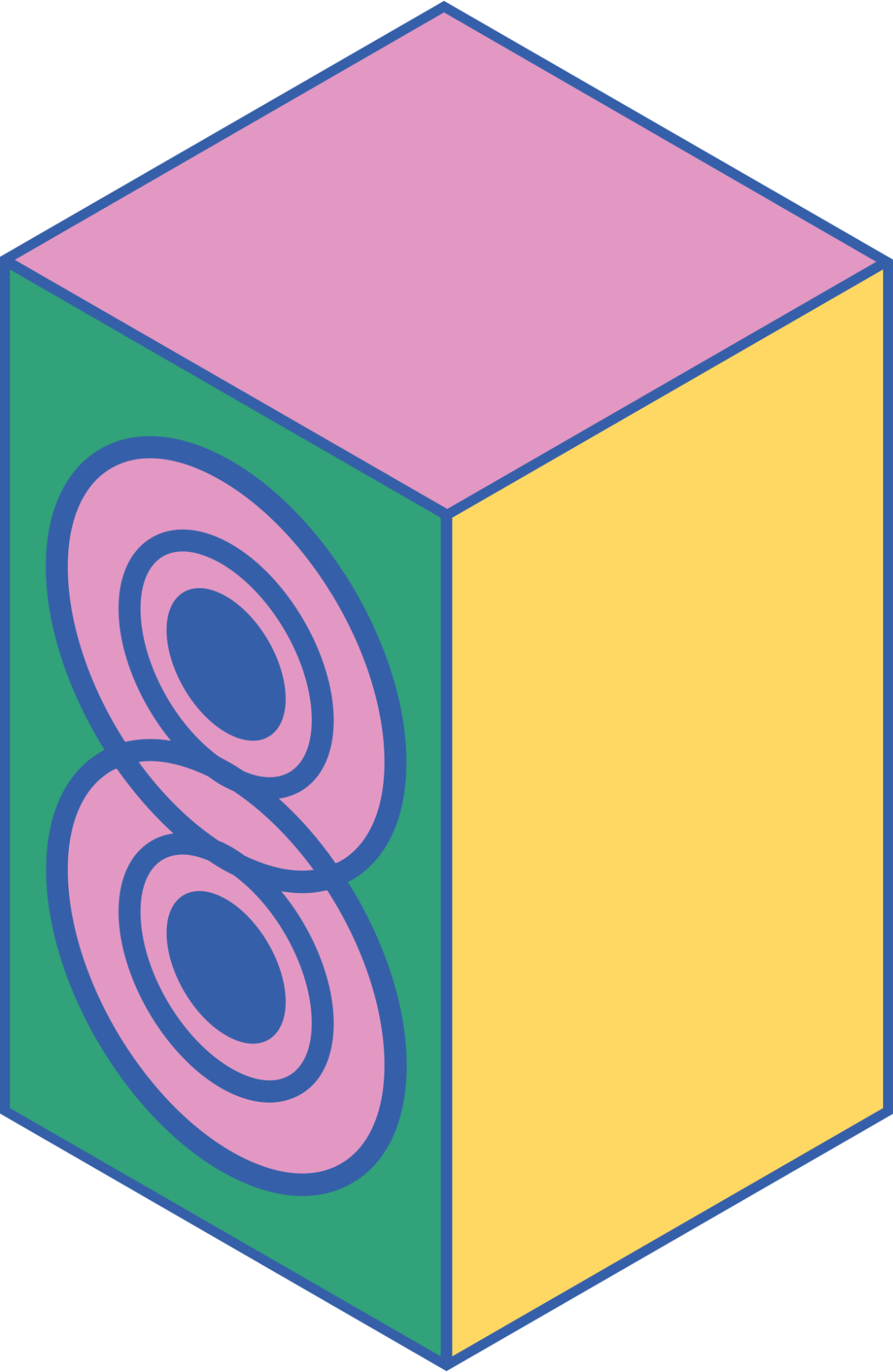 1
Logistics and Details
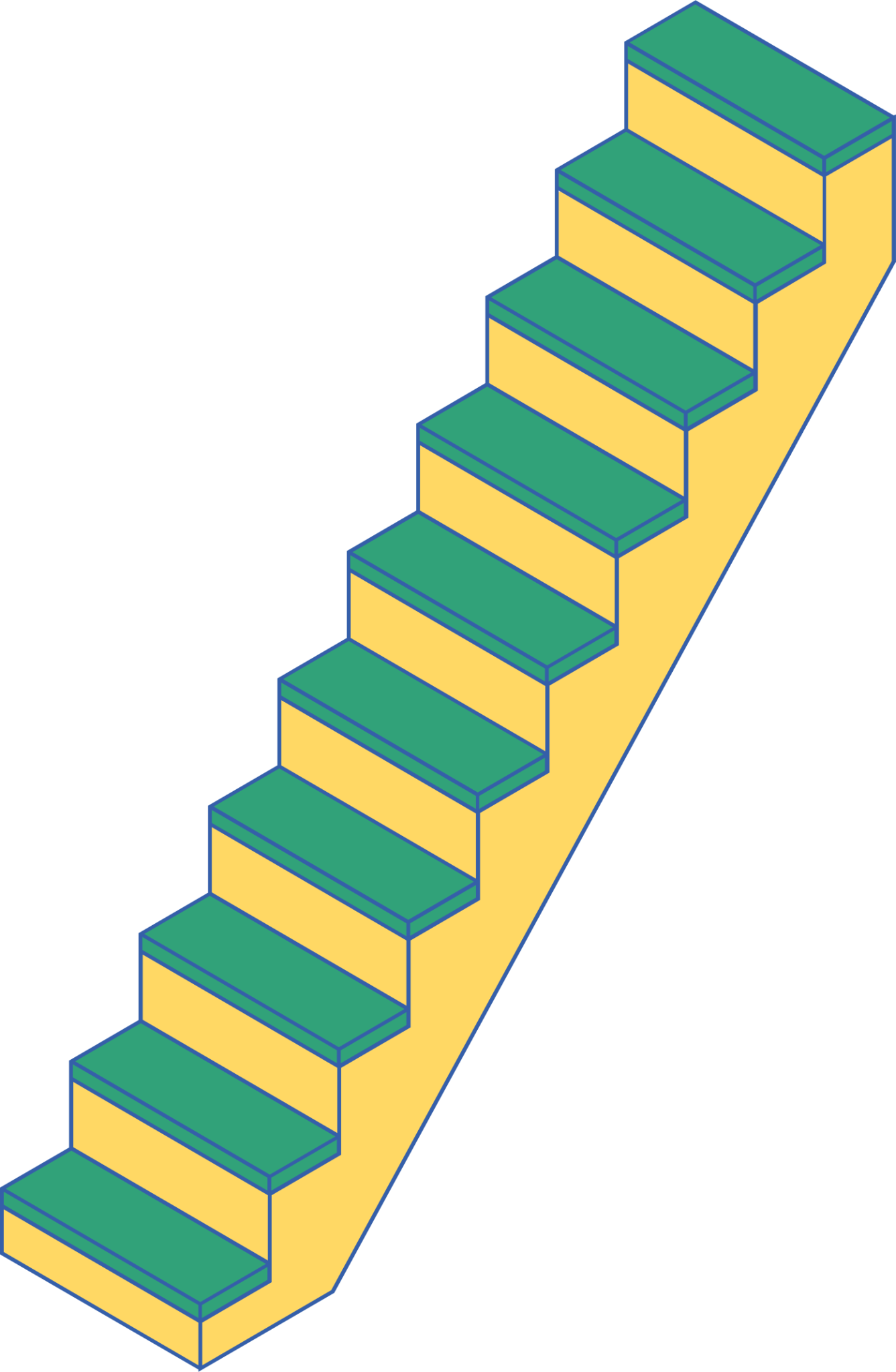 Budget and Initial  Planning
Lorem ipsum dolor sit amet, consectetur adipiscing elit, sed do eiusmod.
Lorem ipsum dolor sit amet, consectetur adipiscing elit, sed do eiusmod.
Team and Responsibilities
Event Execution
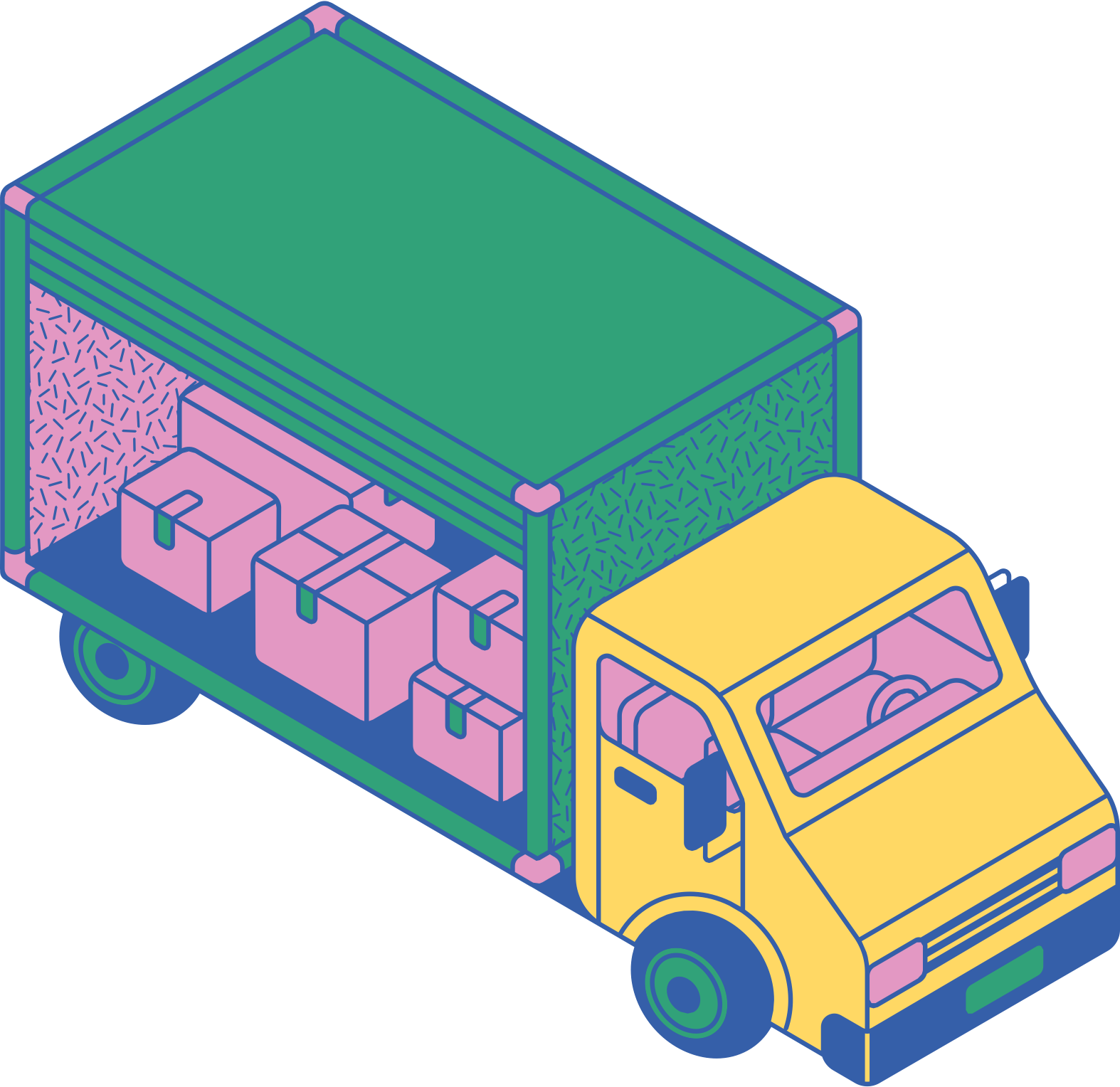 Lorem ipsum dolor sit amet, consectetur.

Adipiscing elit, sed do eiusmod amet.
Lorem ipsum dolor sit amet, consectetur adipiscing elit, sed do eiusmod.
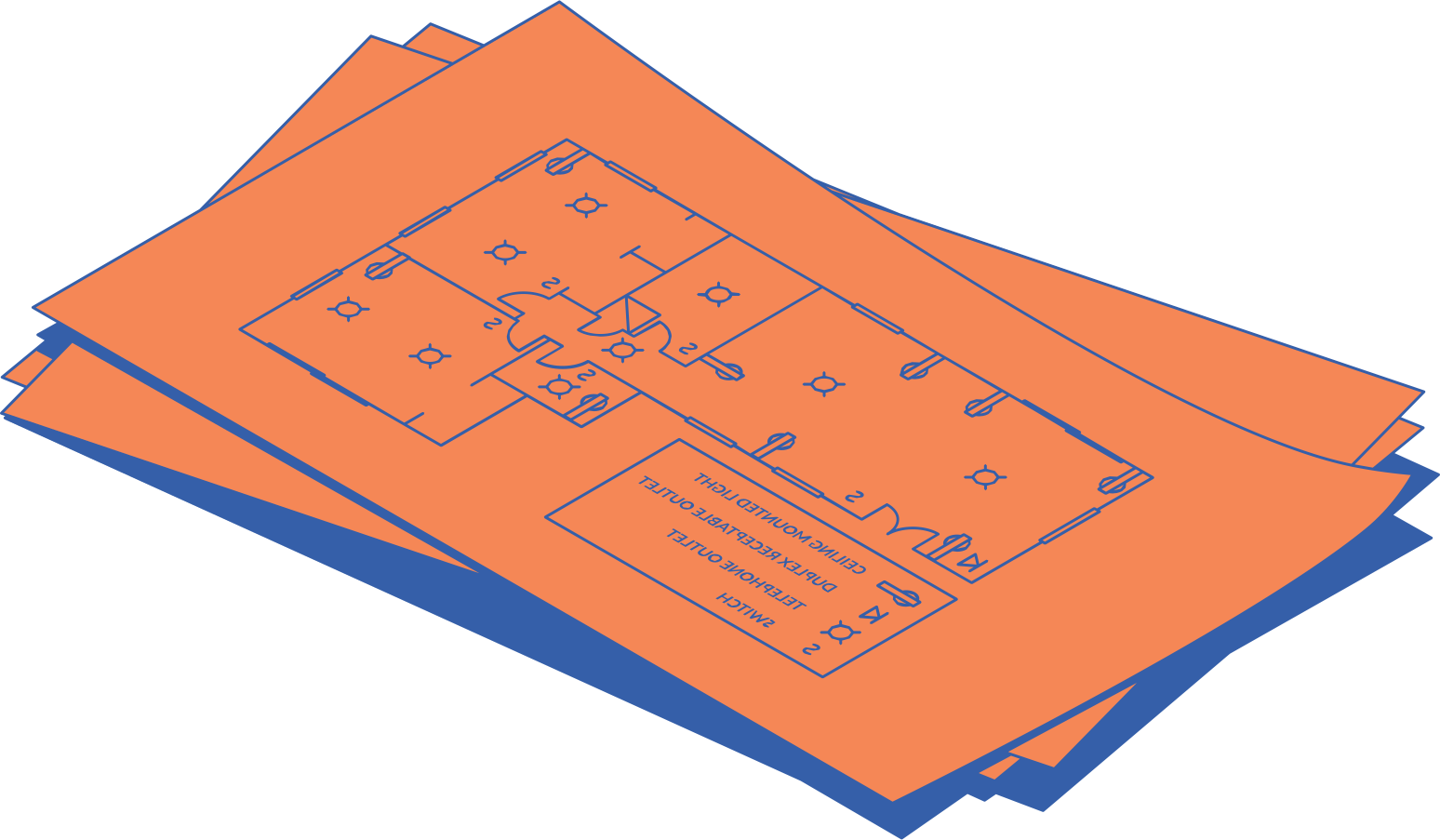 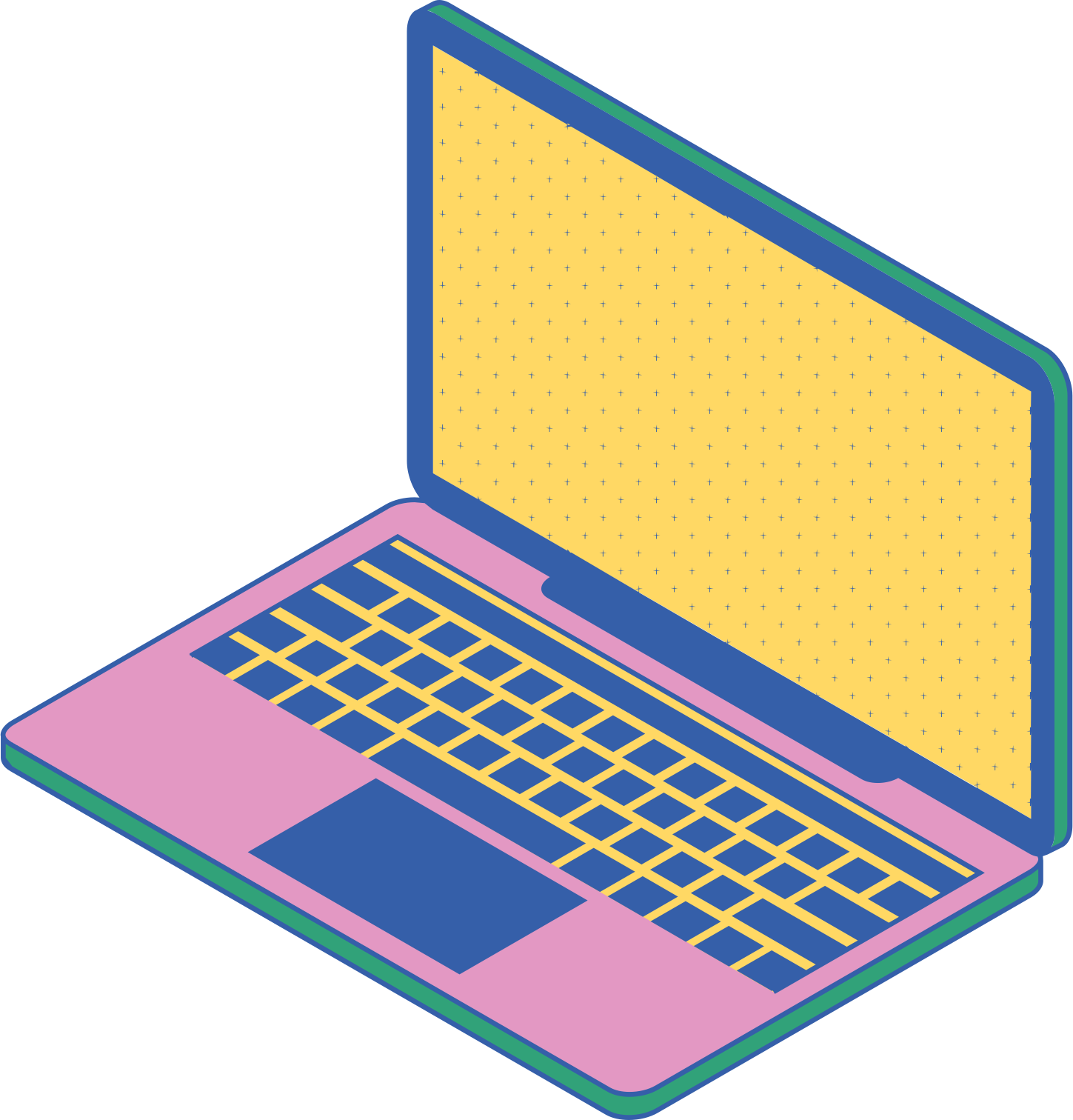 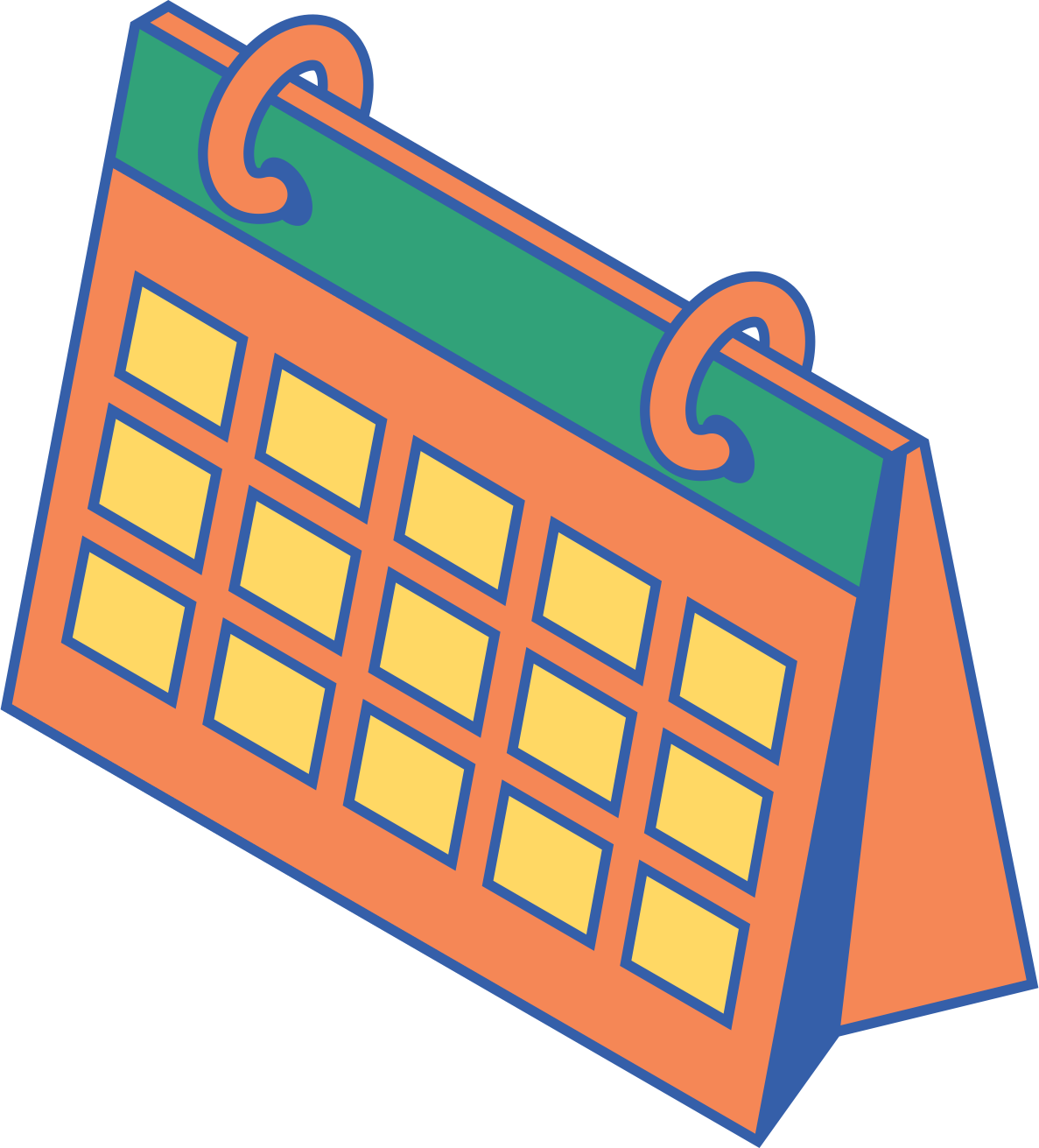 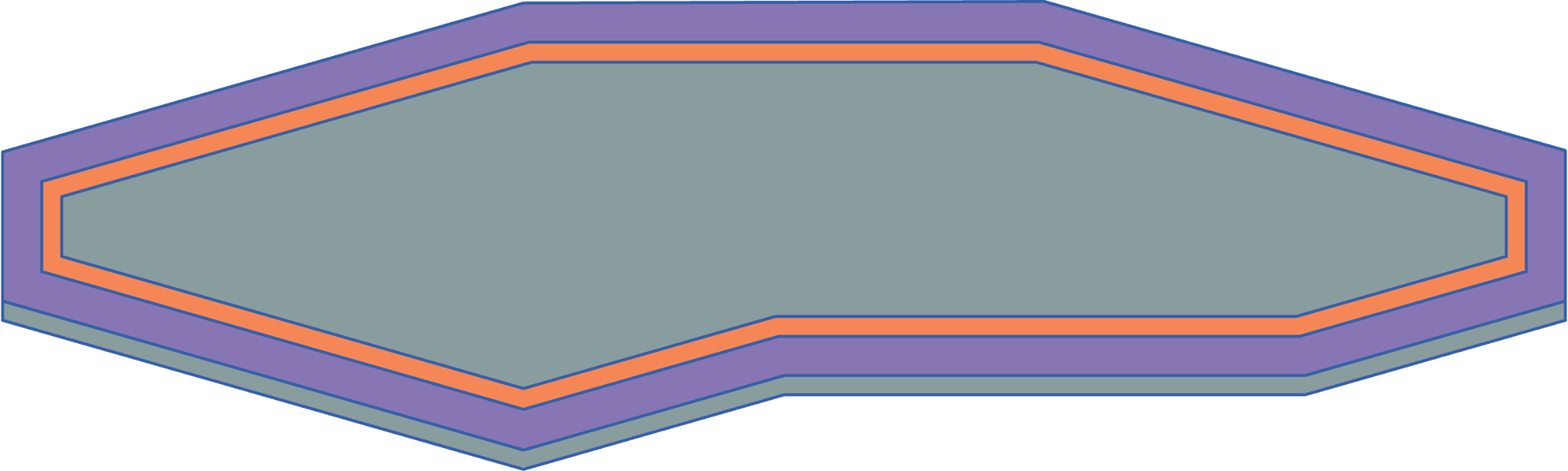 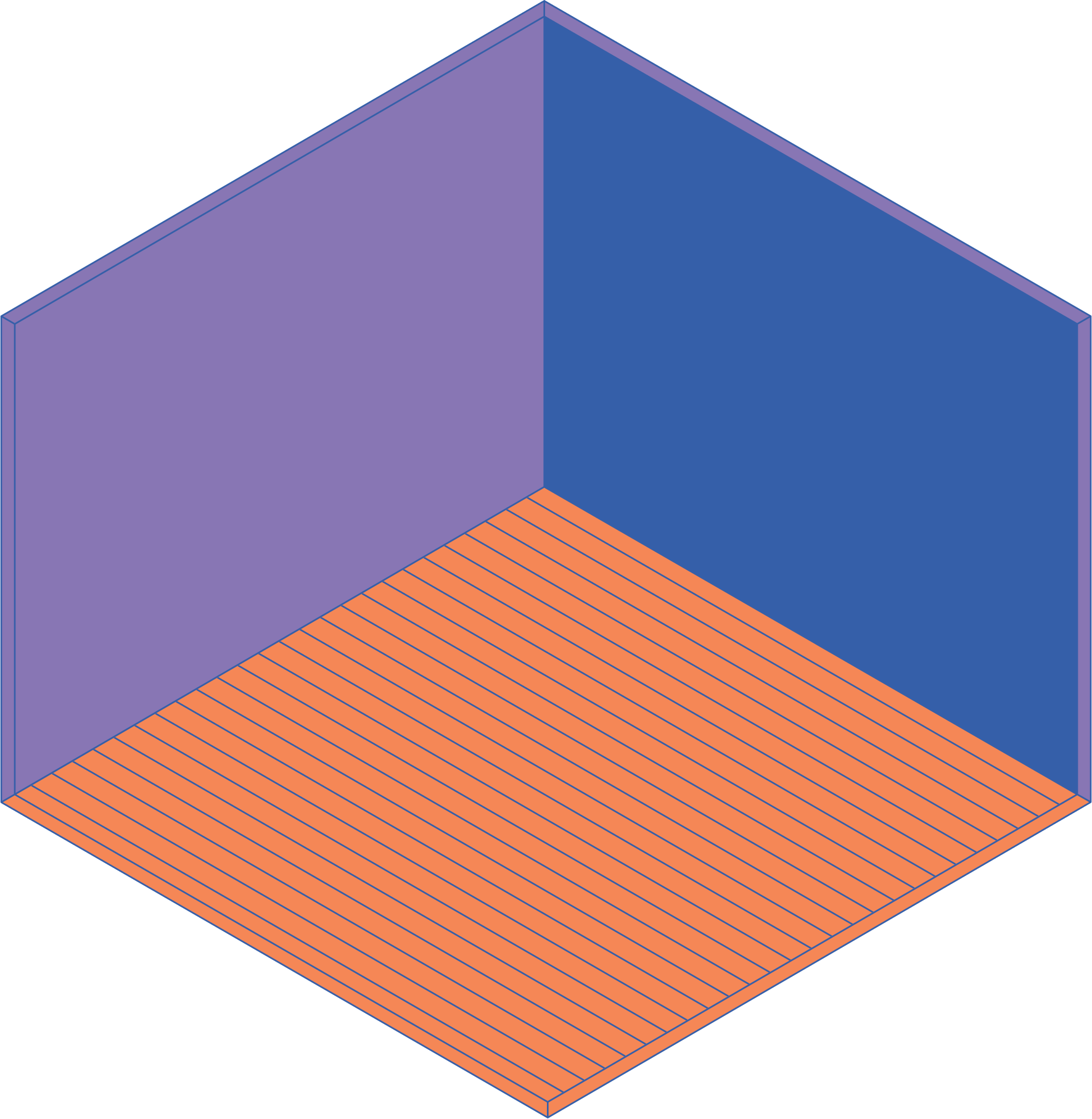 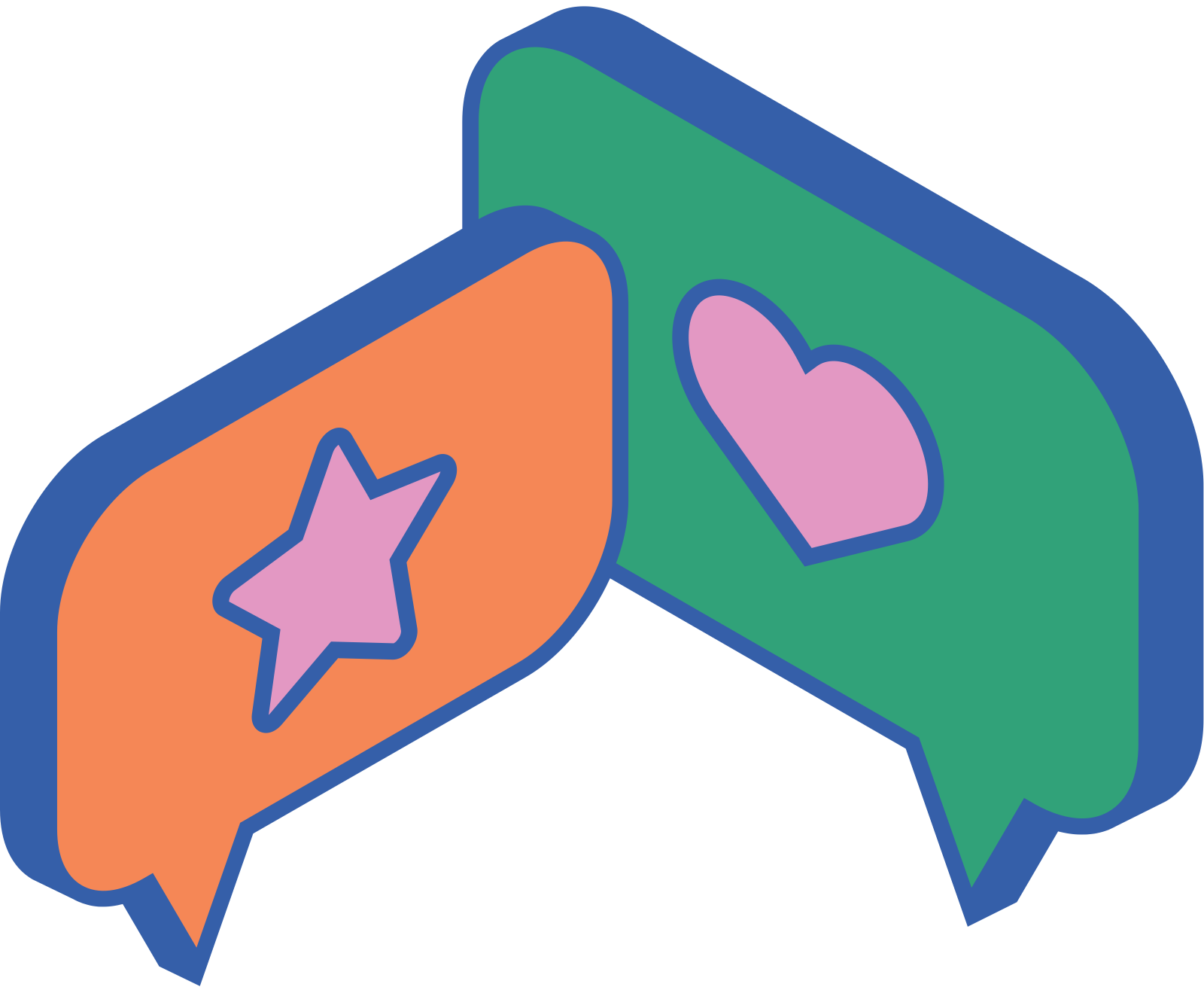 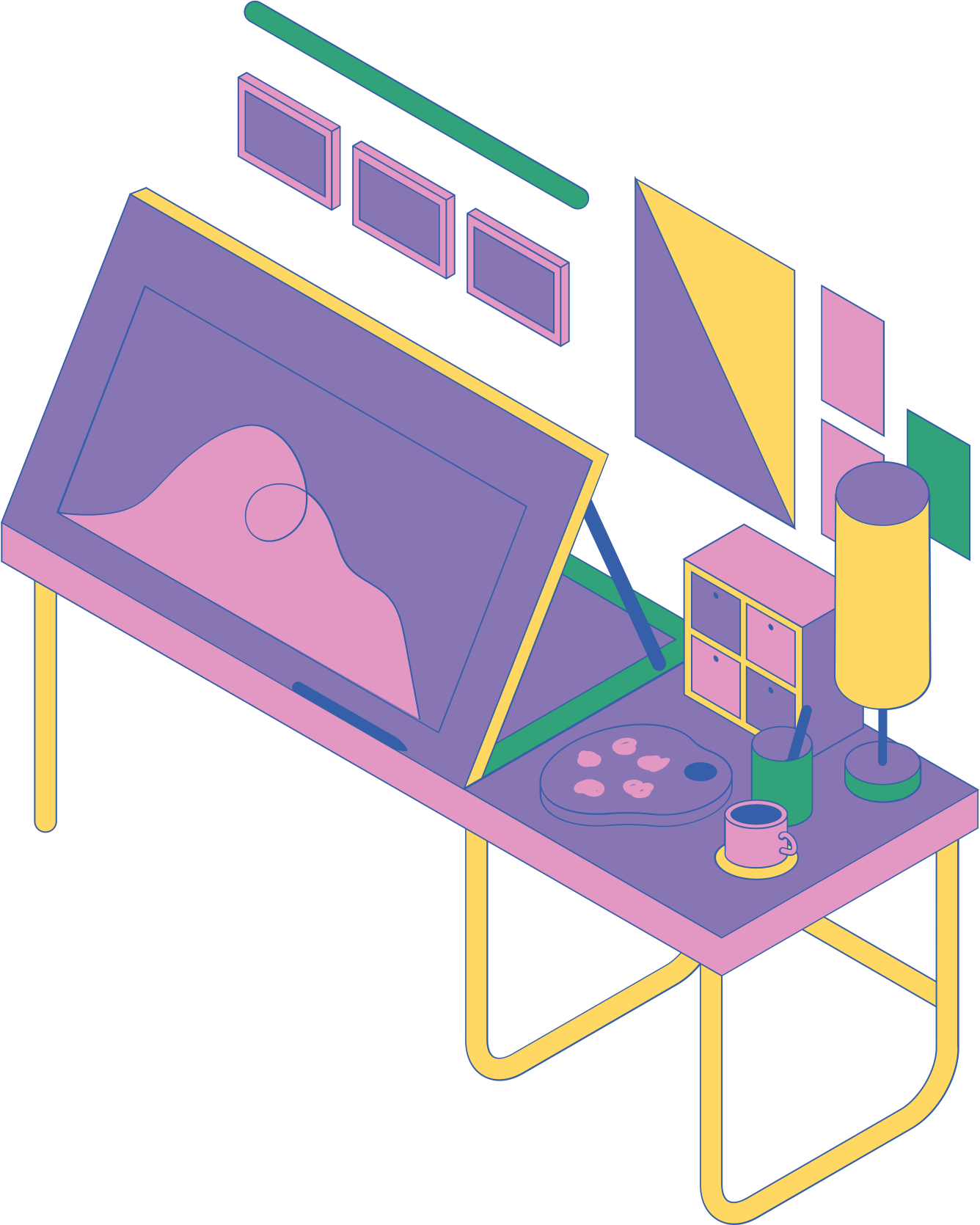 Marketing and Promotions
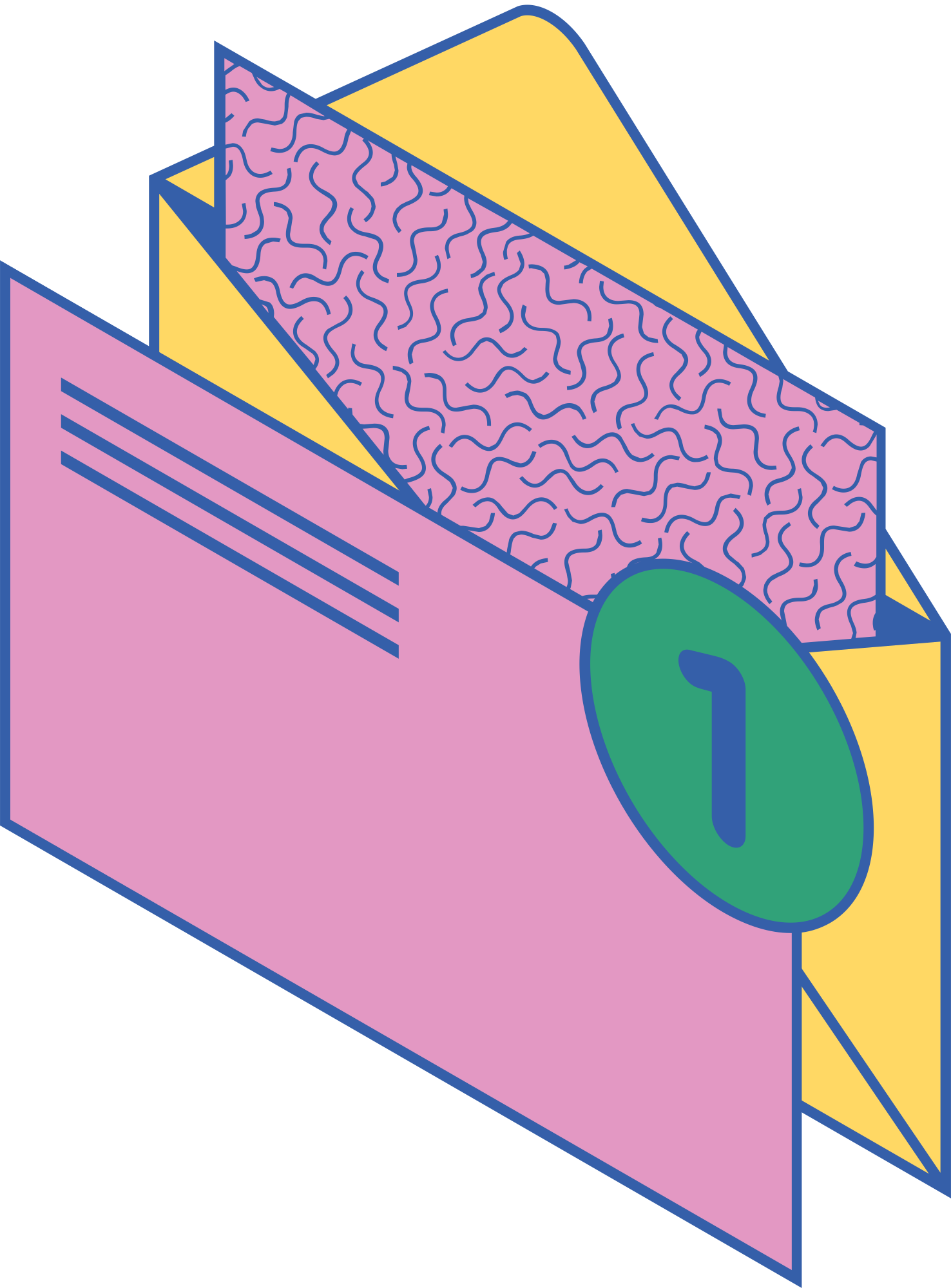 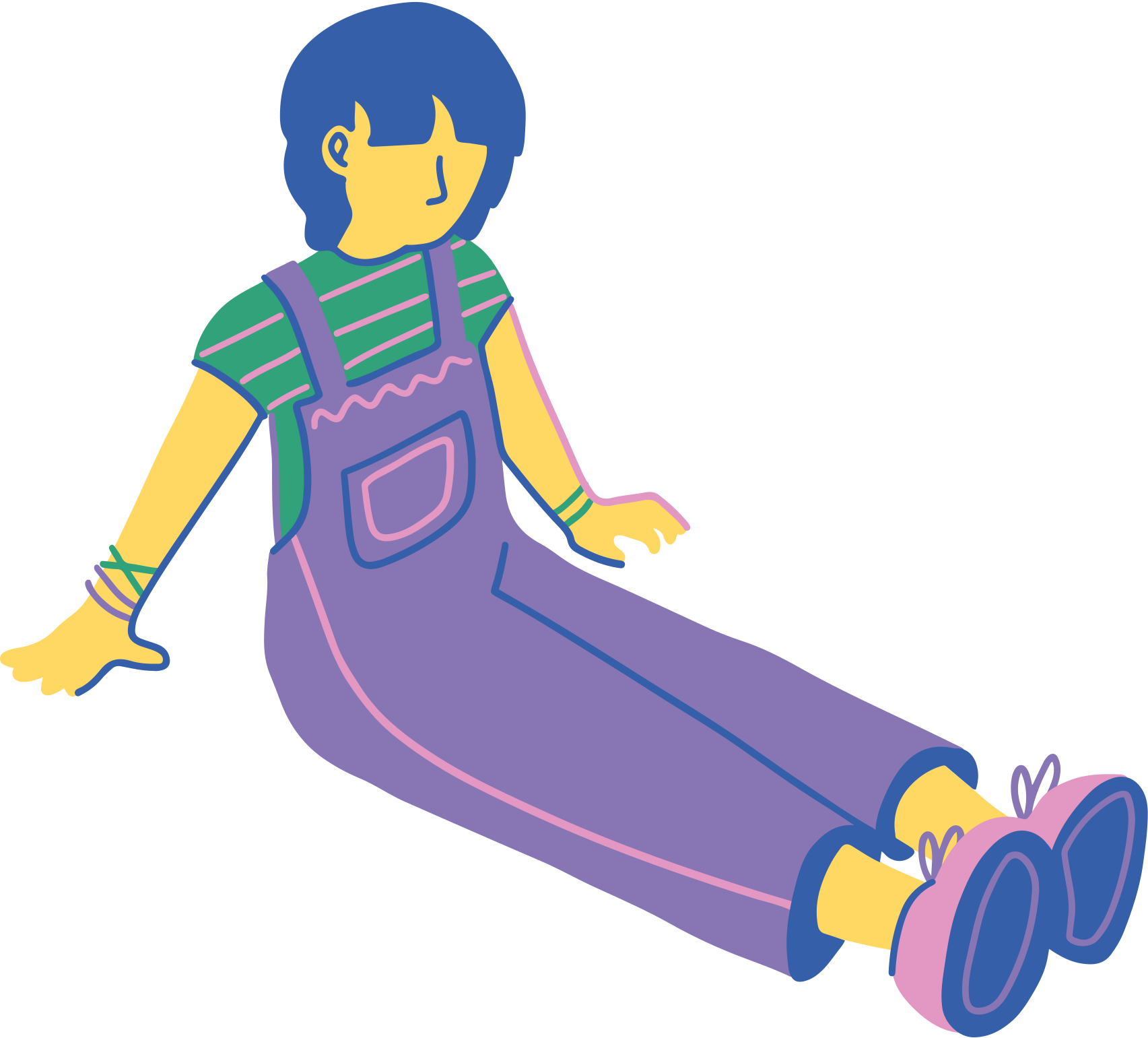 Lorem ipsum dolor sit amet, consectetur adipiscing elit, sed do eiusmod.
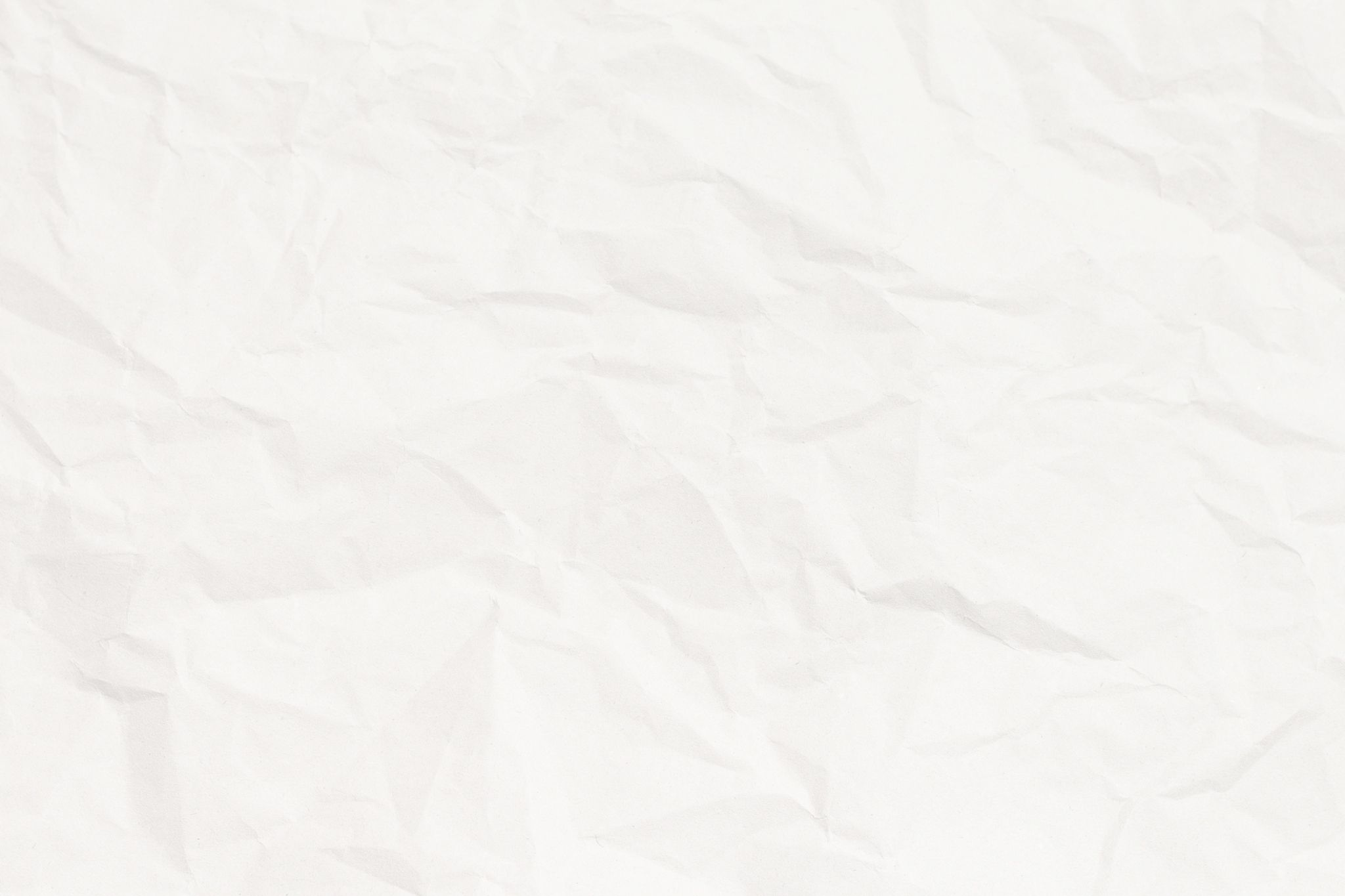 Event Workflow
Infographic
2
3
4
5
1
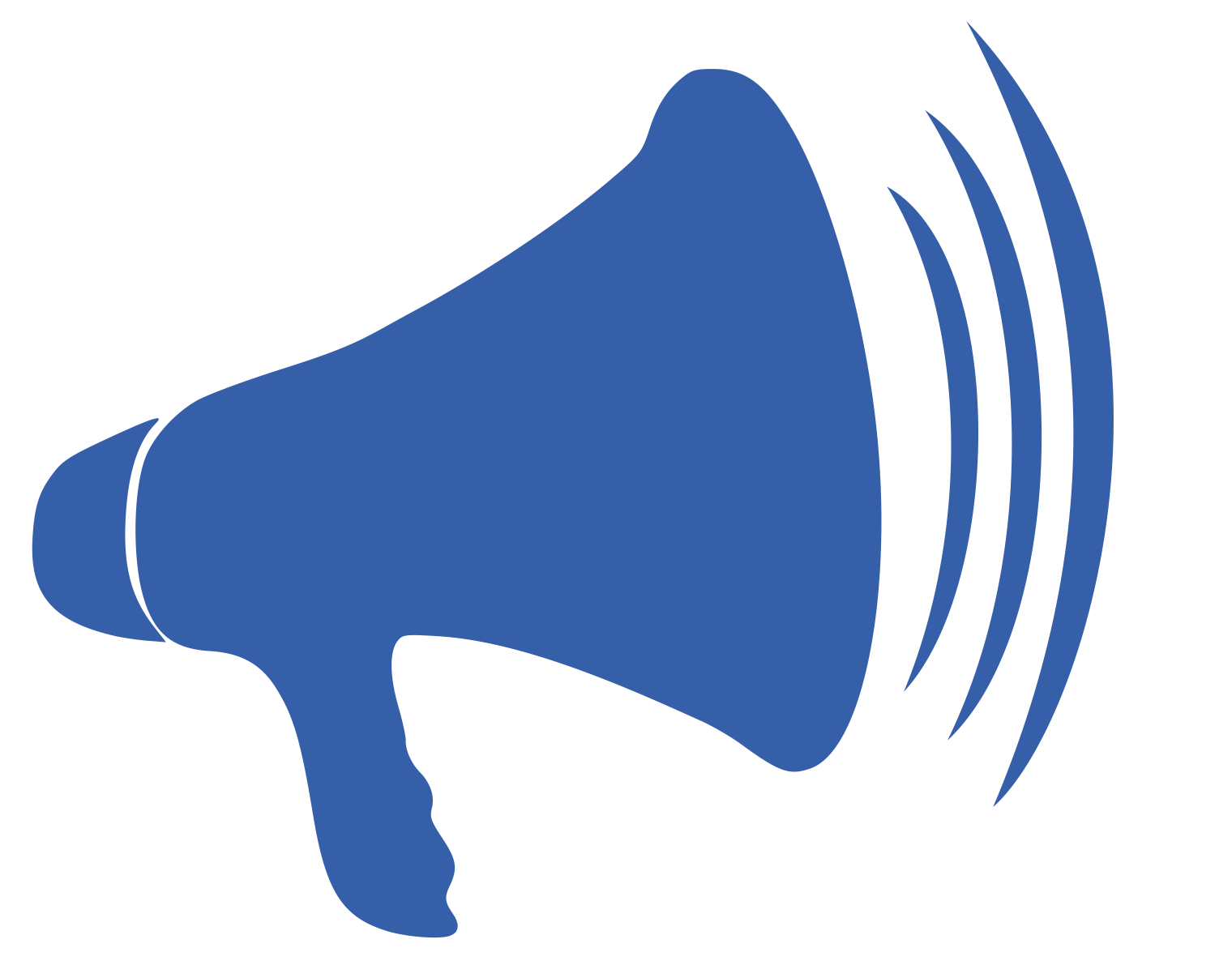 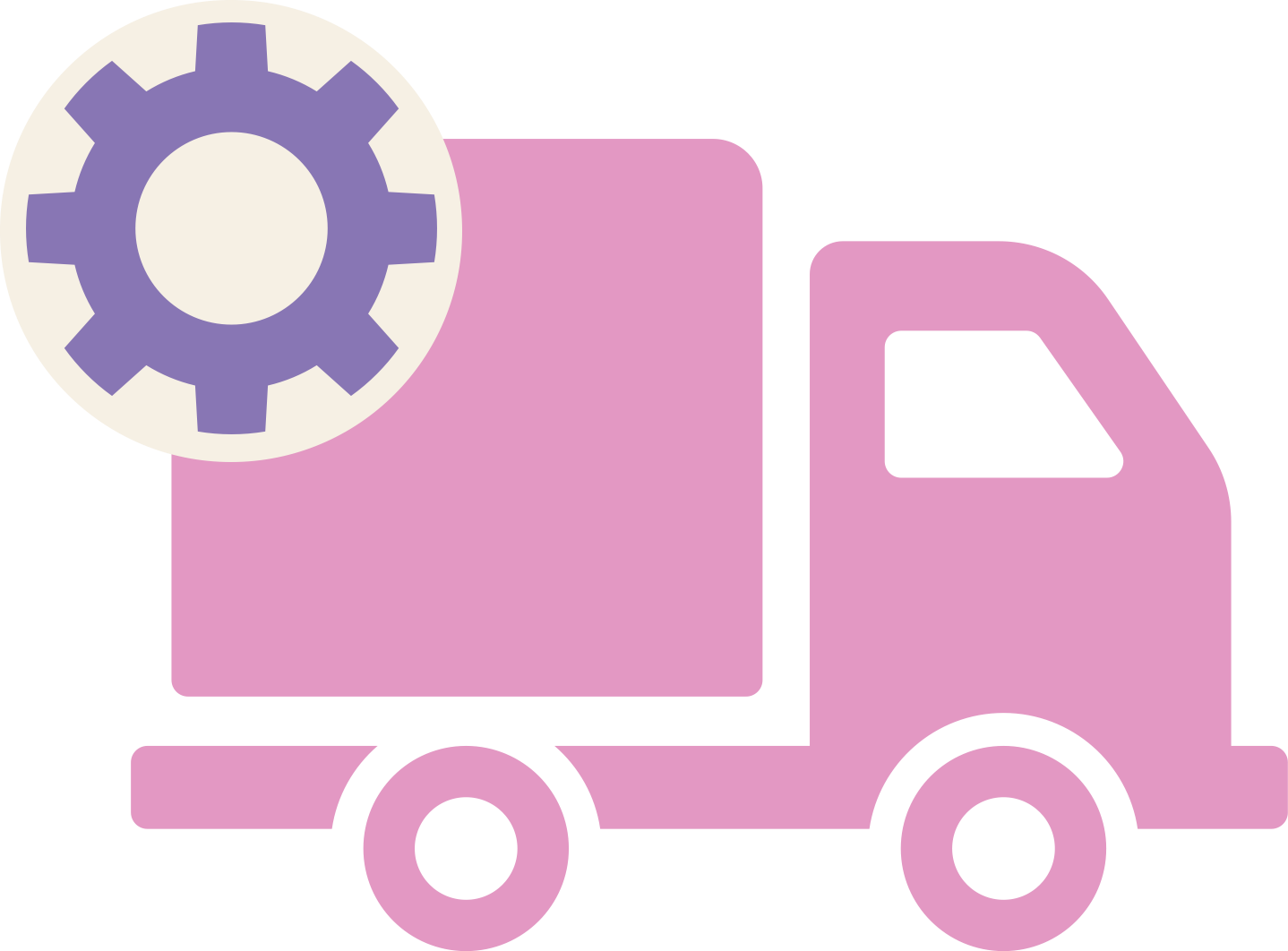 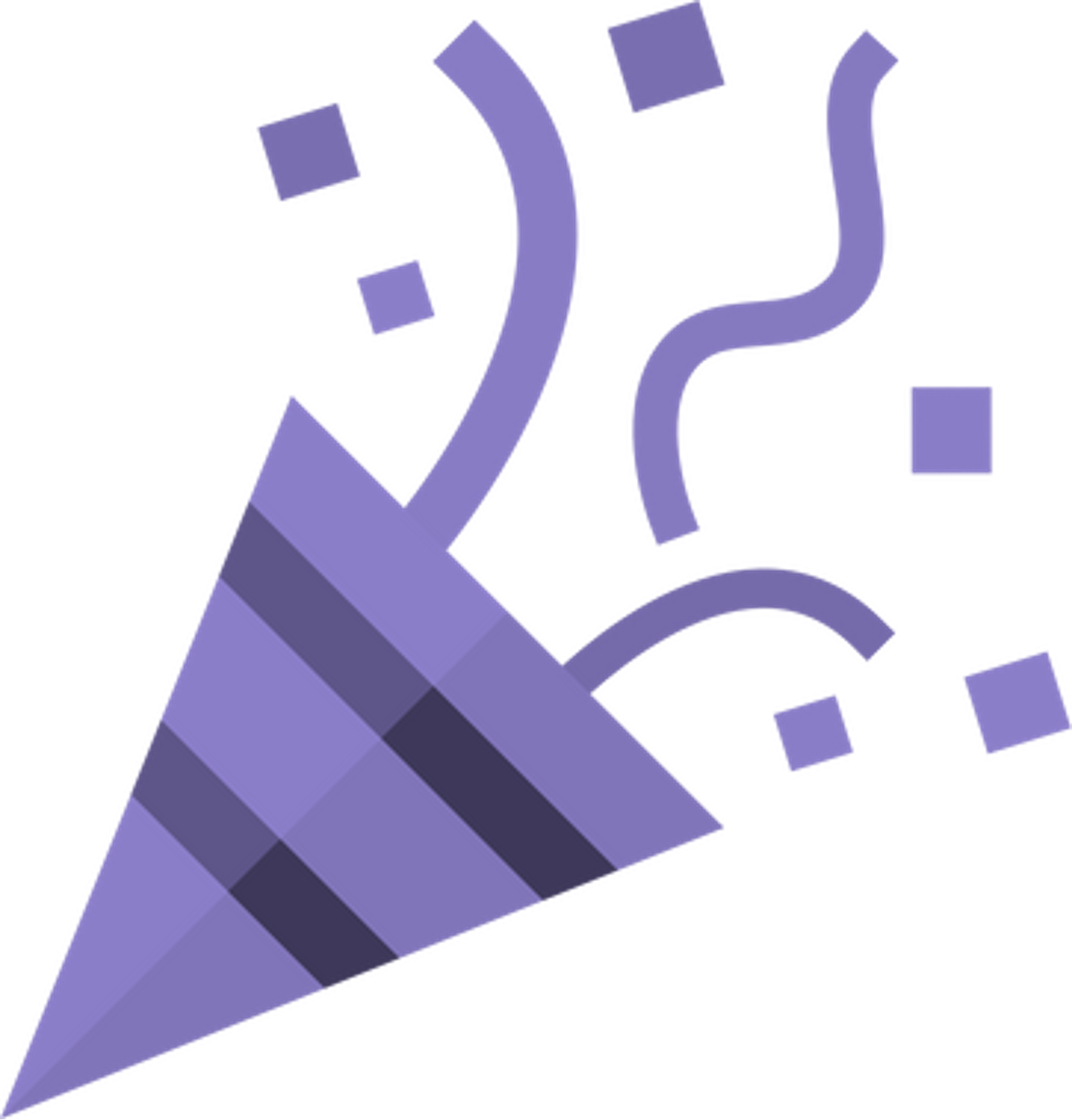 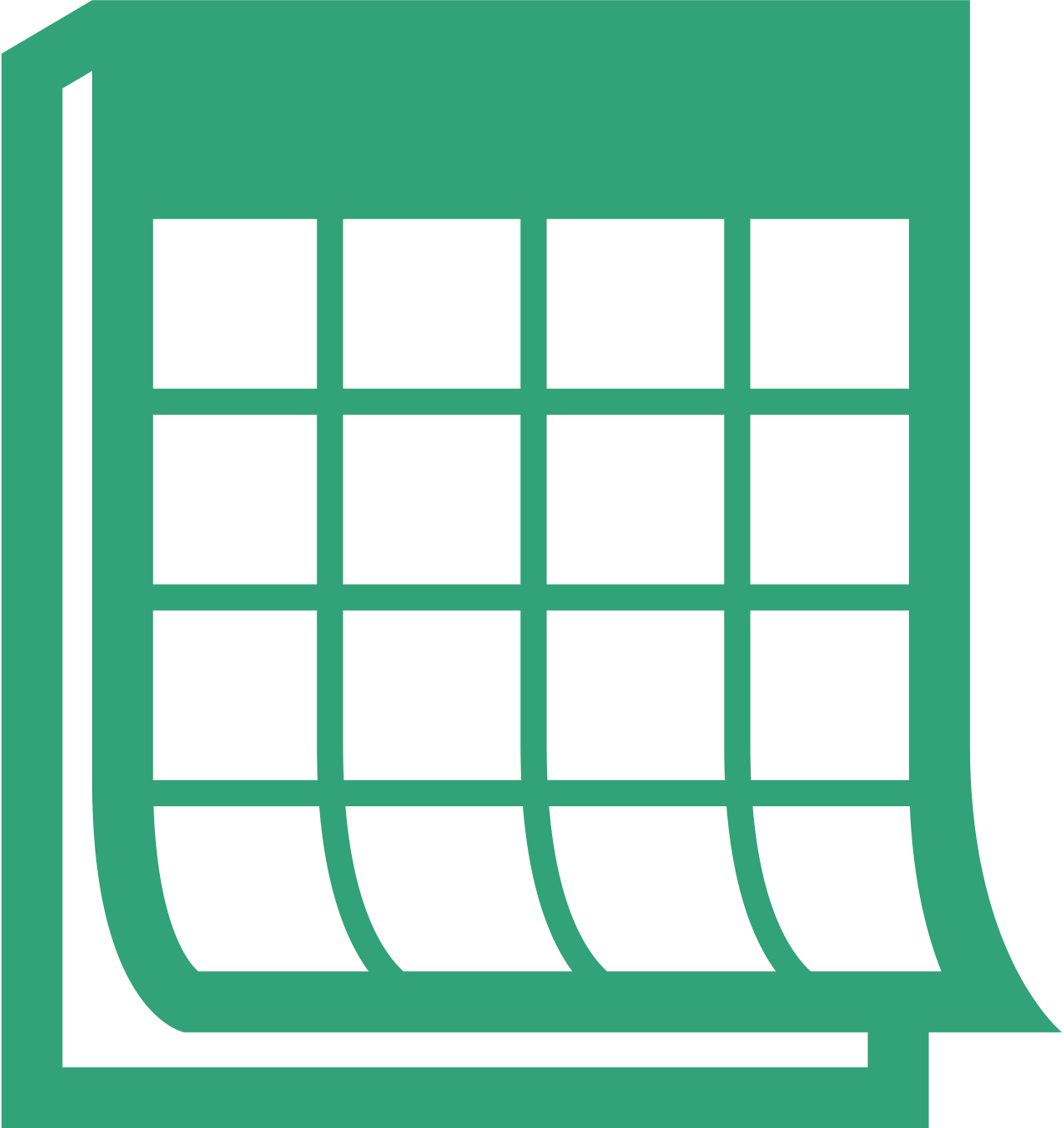 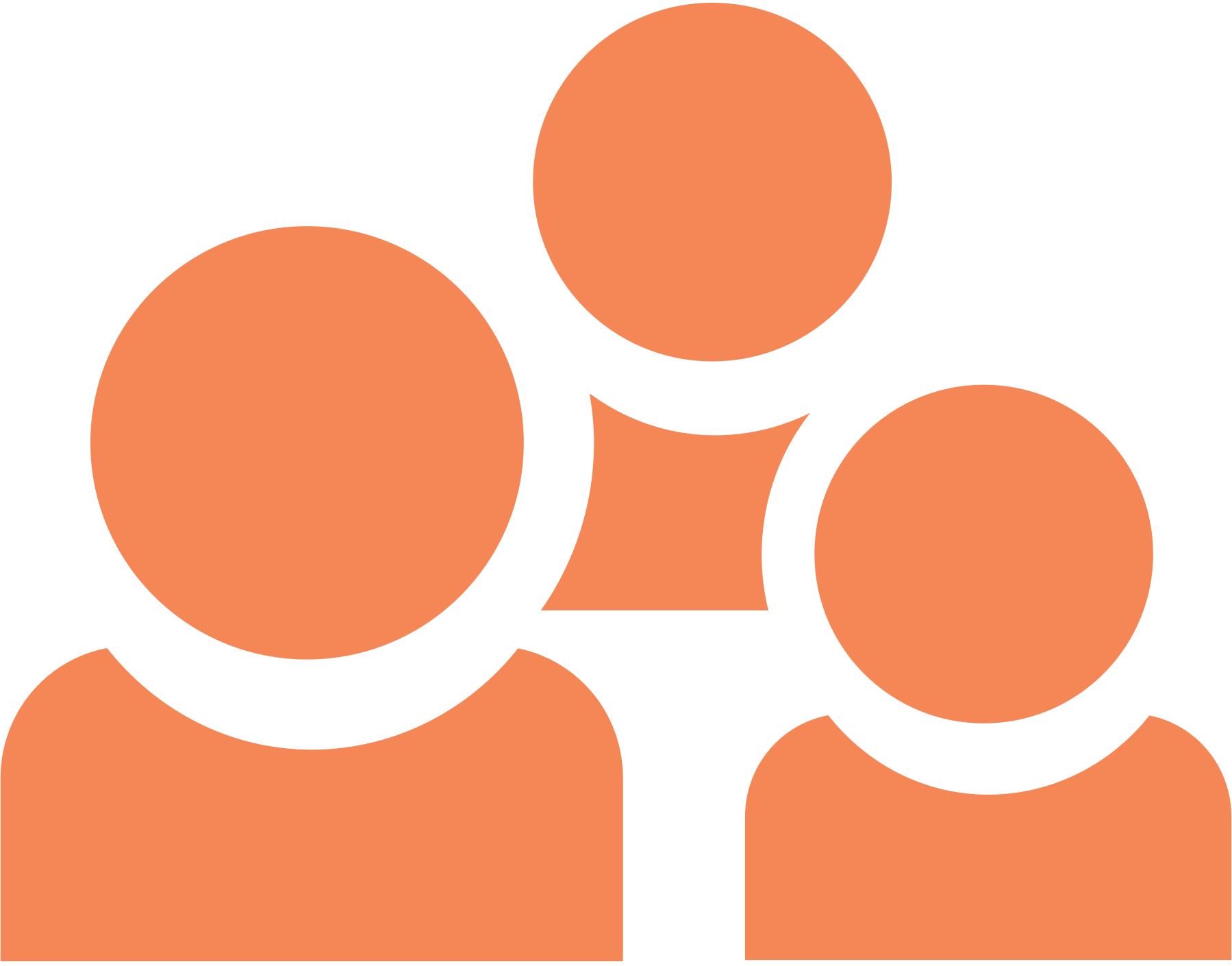 Budget and Initial Planning
Marketing and Promotions
Team and Roles
Logistics and Details
Event Execution
Lorem ipsum dolor sit amet, consectetur adipiscing elit, sed do eiusmod.
Lorem ipsum dolor sit amet, consectetur adipiscing elit, sed do eiusmod.
Lorem ipsum dolor sit amet, consectetur adipiscing elit, sed do eiusmod.
Lorem ipsum dolor sit amet, consectetur adipiscing elit, sed do eiusmod.
Lorem ipsum dolor sit amet, consectetur adipiscing elit, sed do eiusmod.
Design Elements
Colors
Fonts
Resources
Use these design resources in your Canva Presentation.
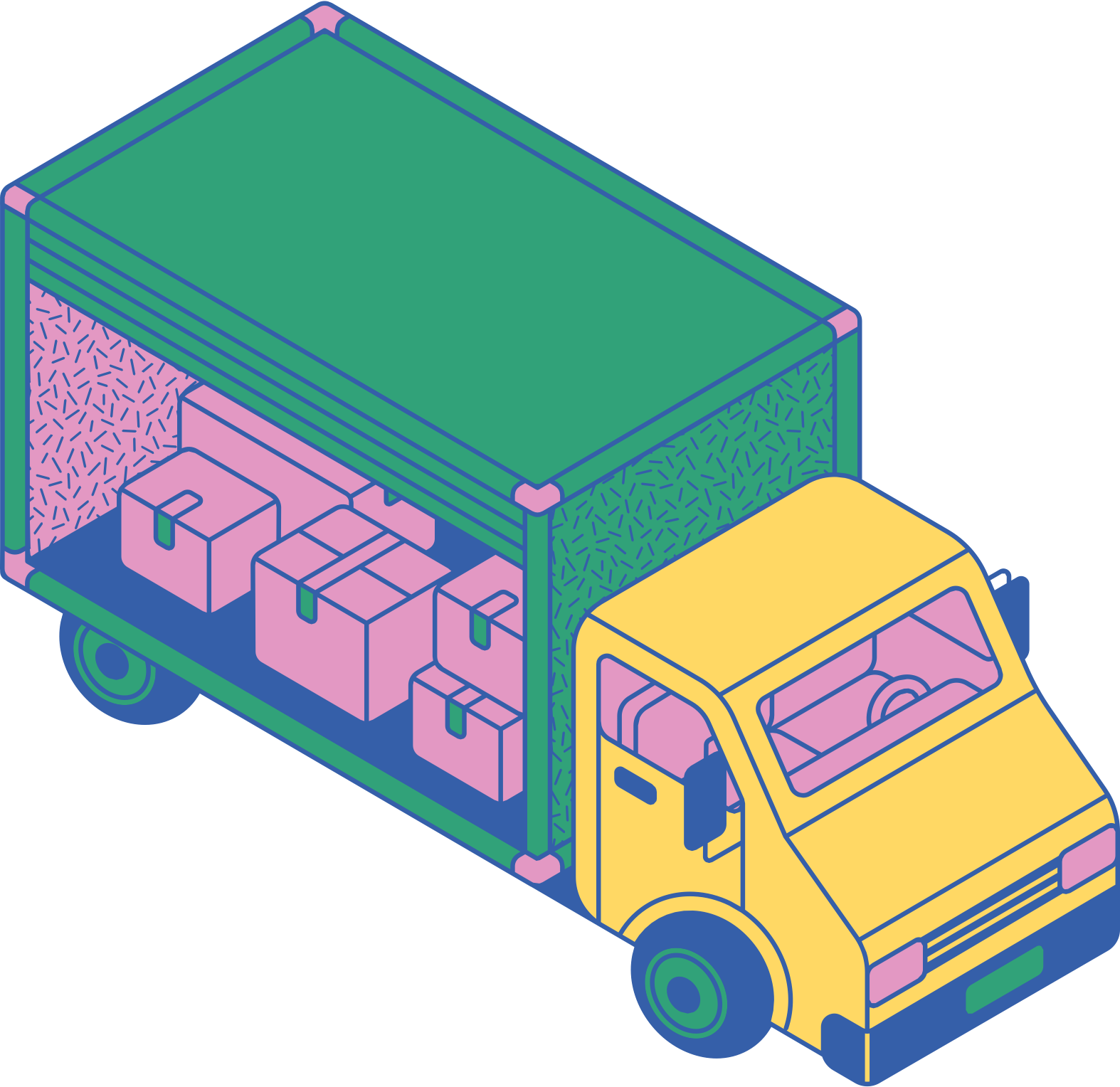 This presentation template
uses the following free fonts:
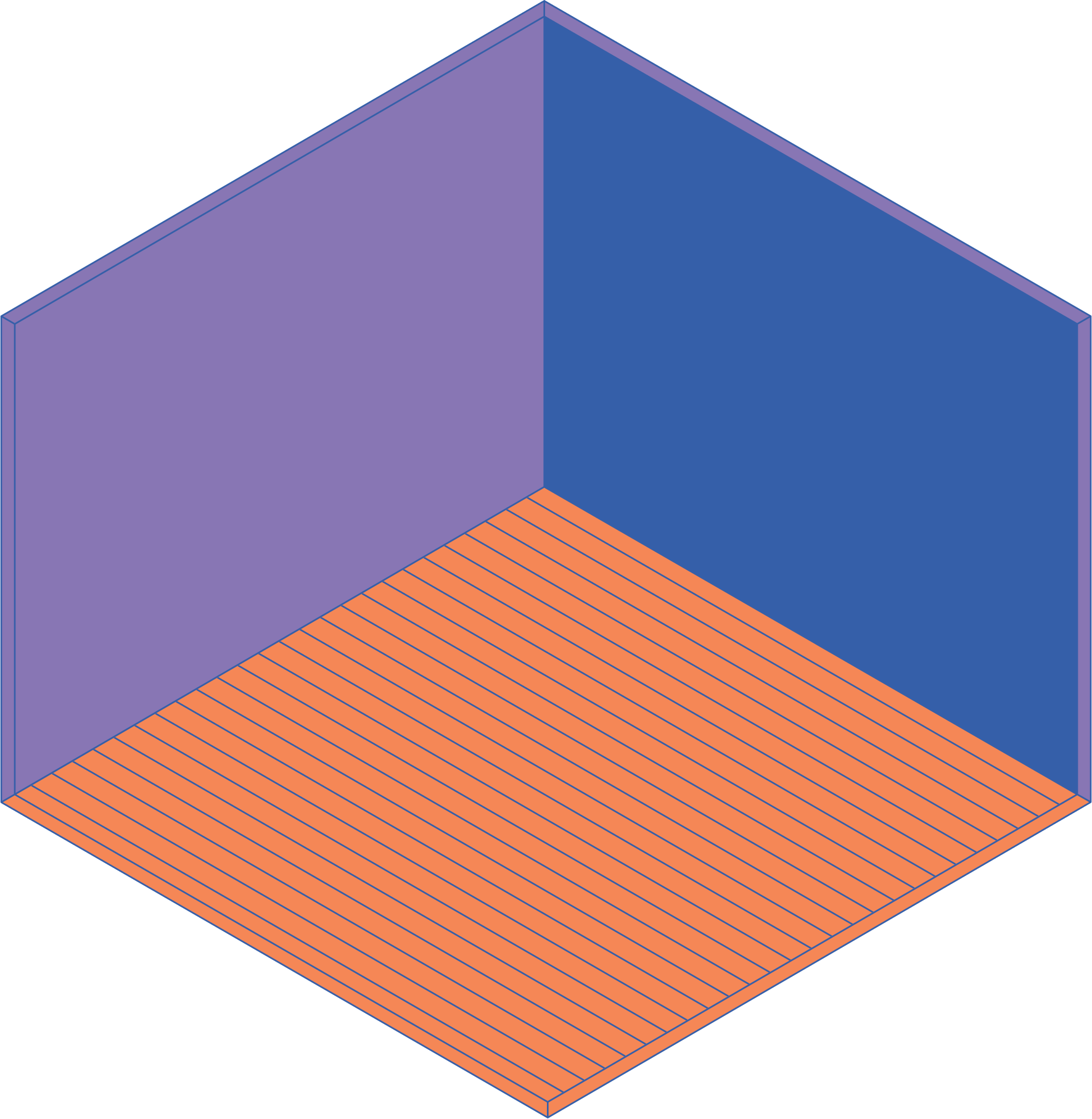 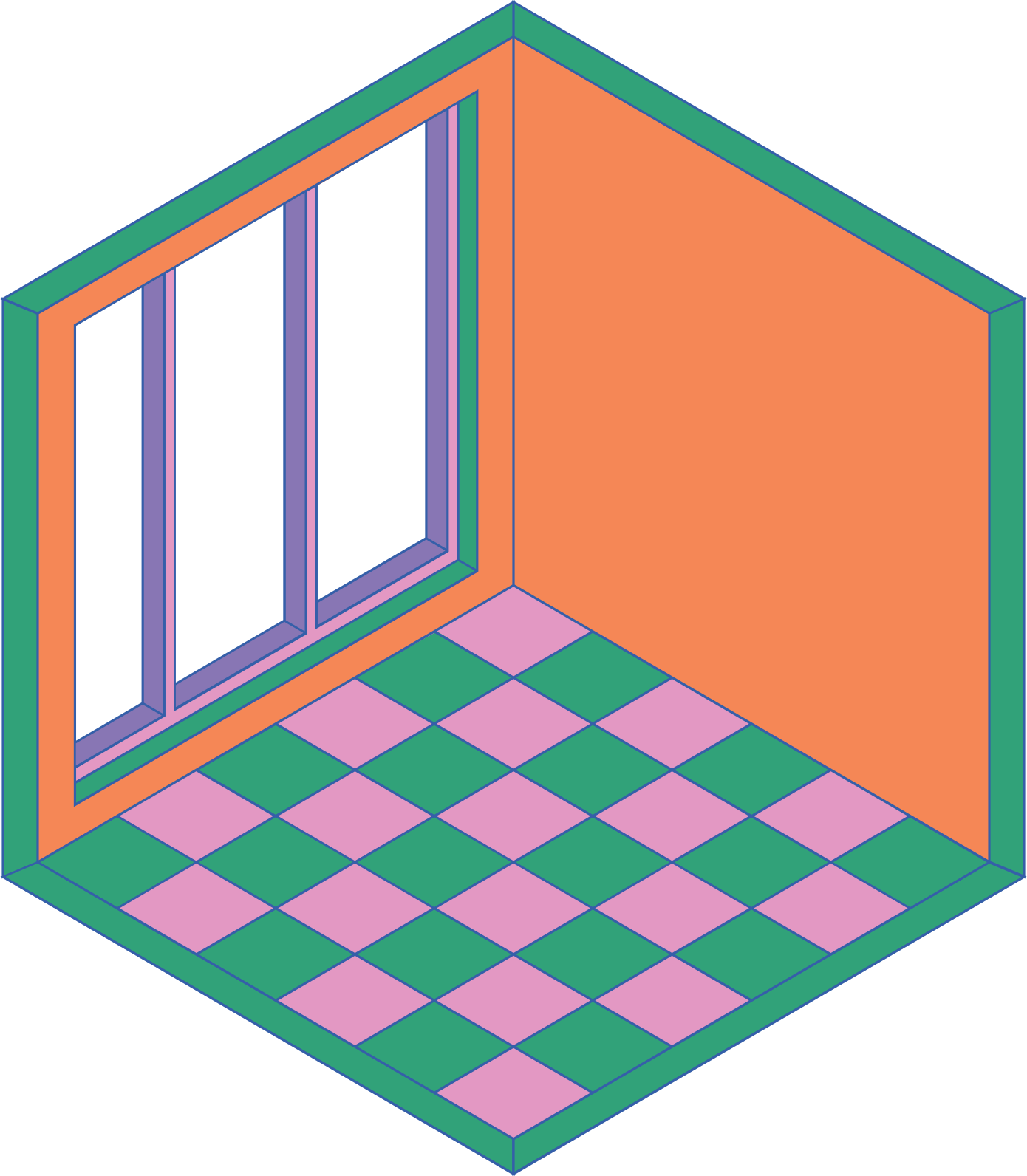 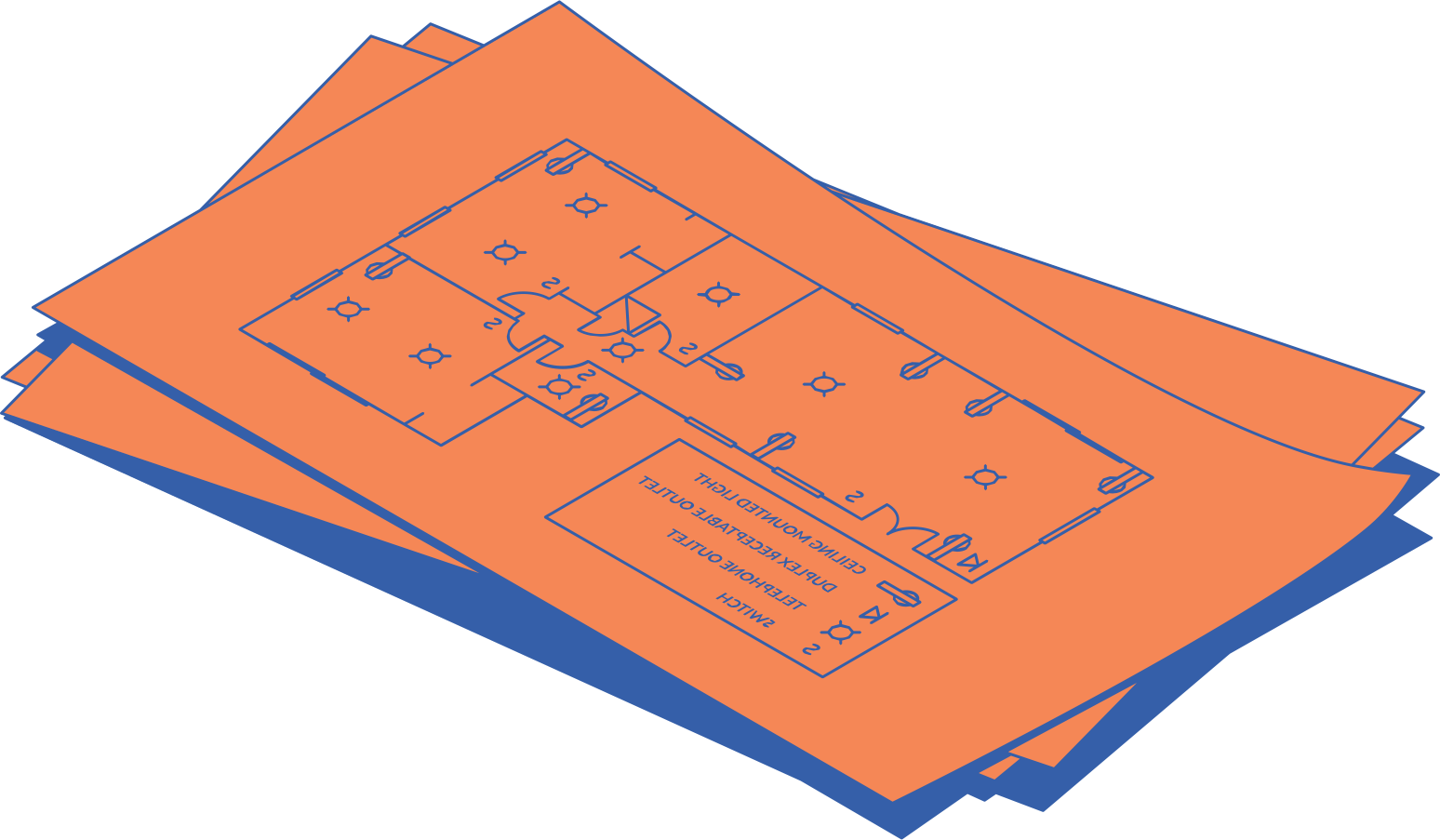 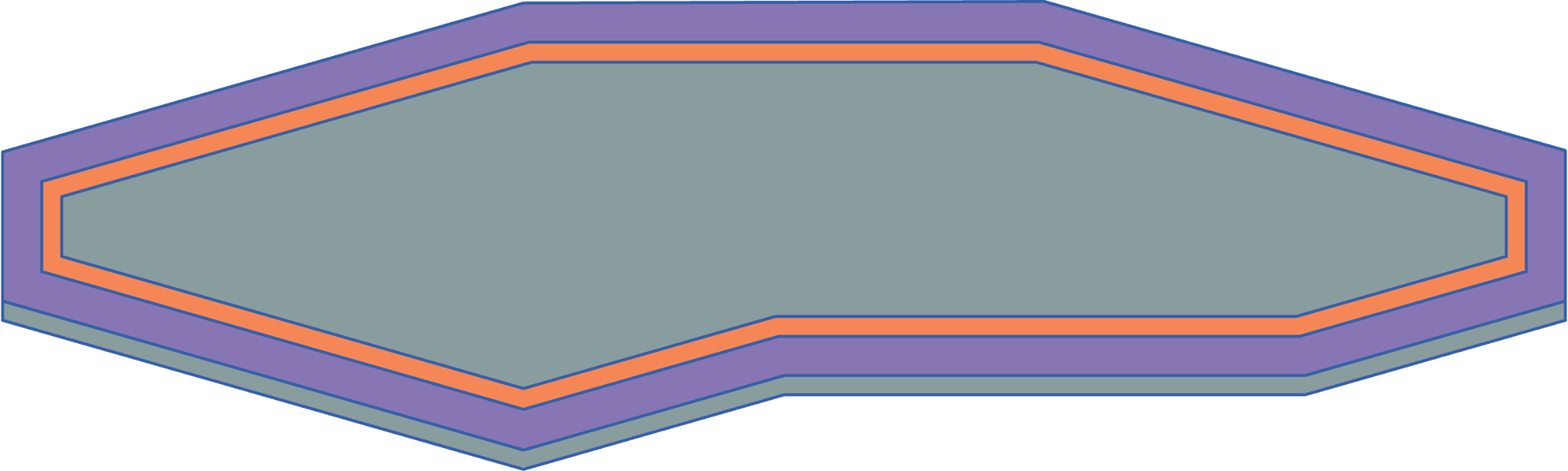 TITLES:
CORBEN
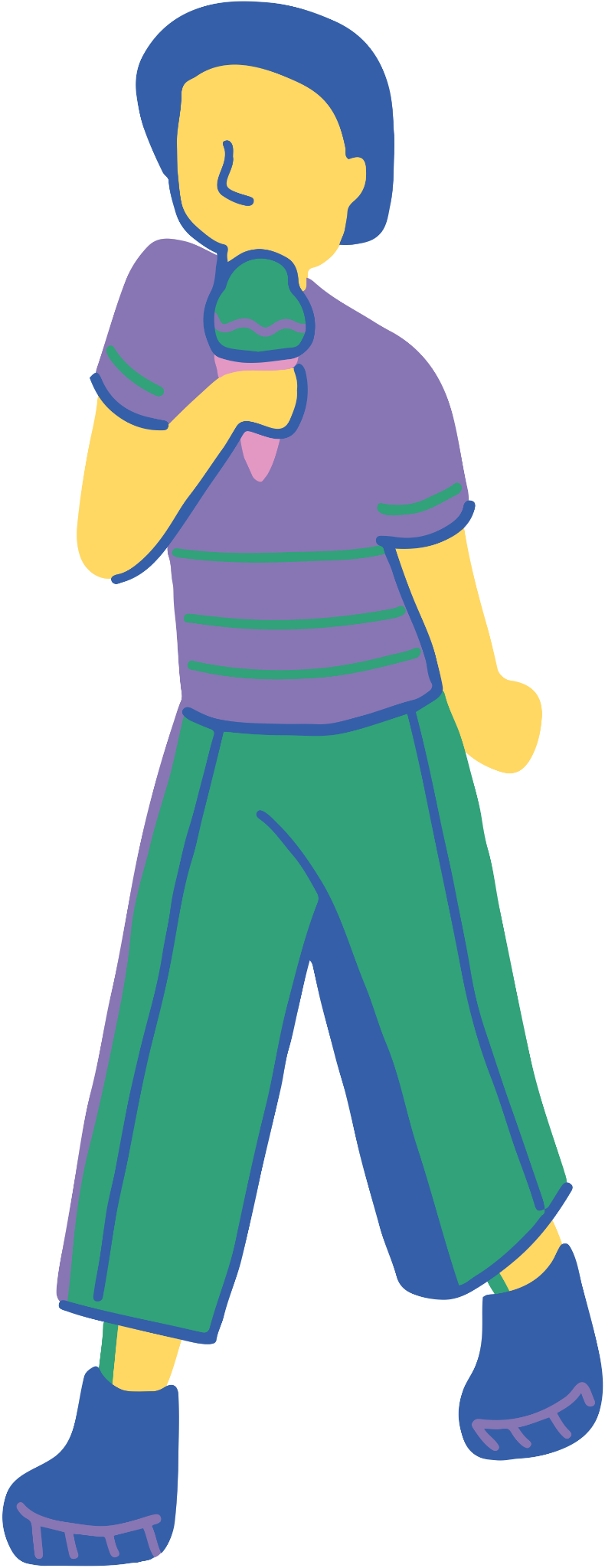 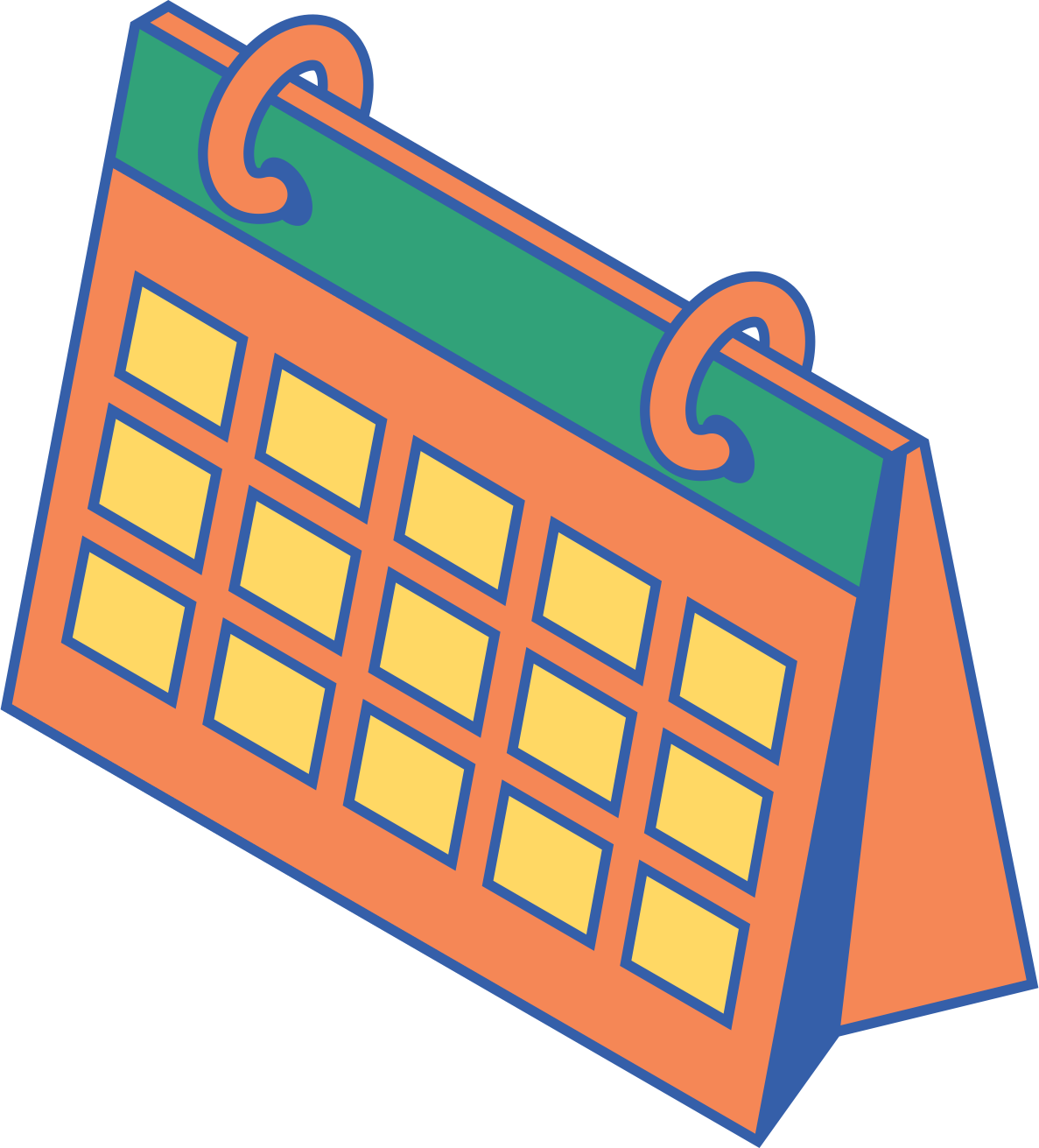 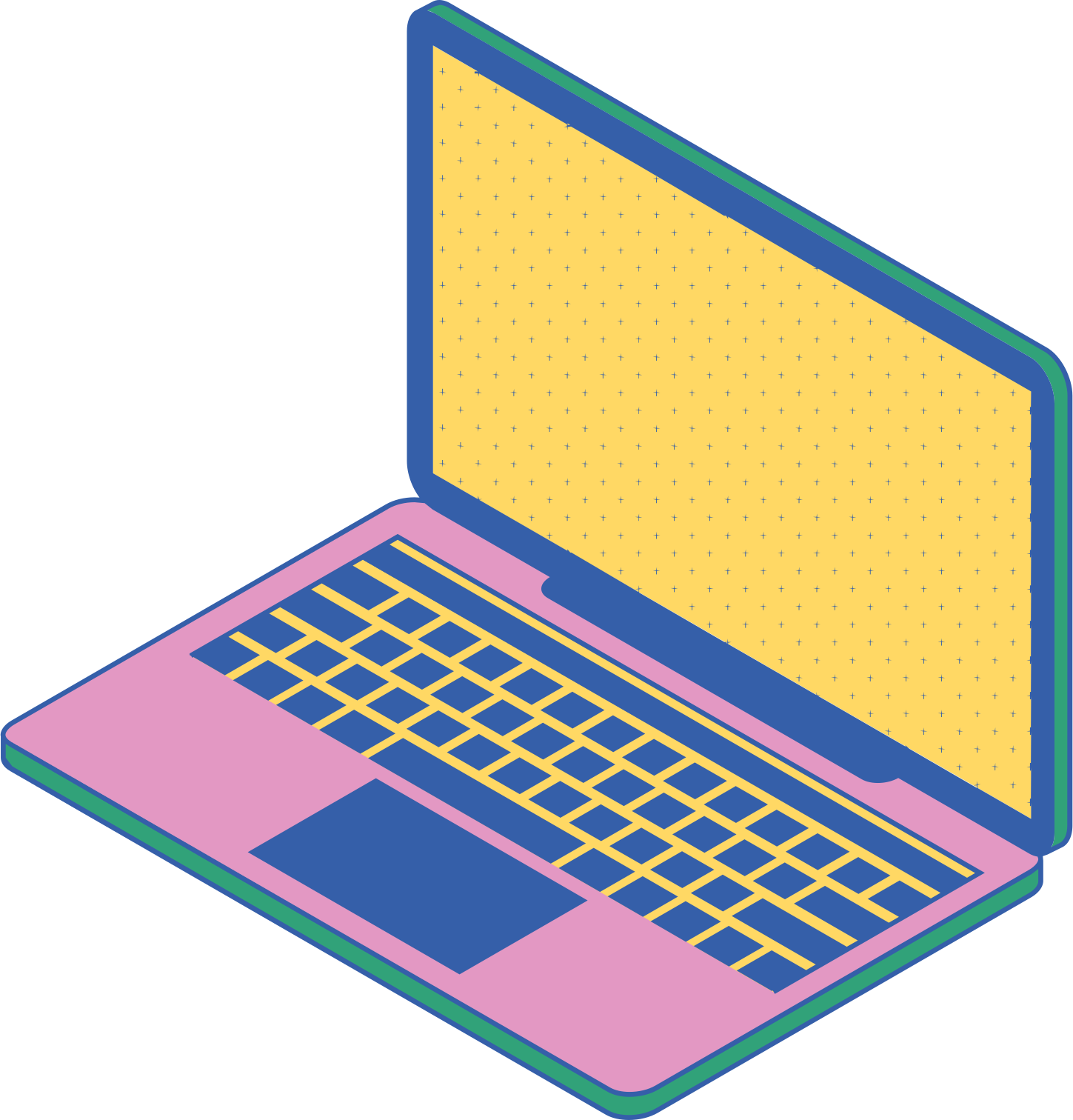 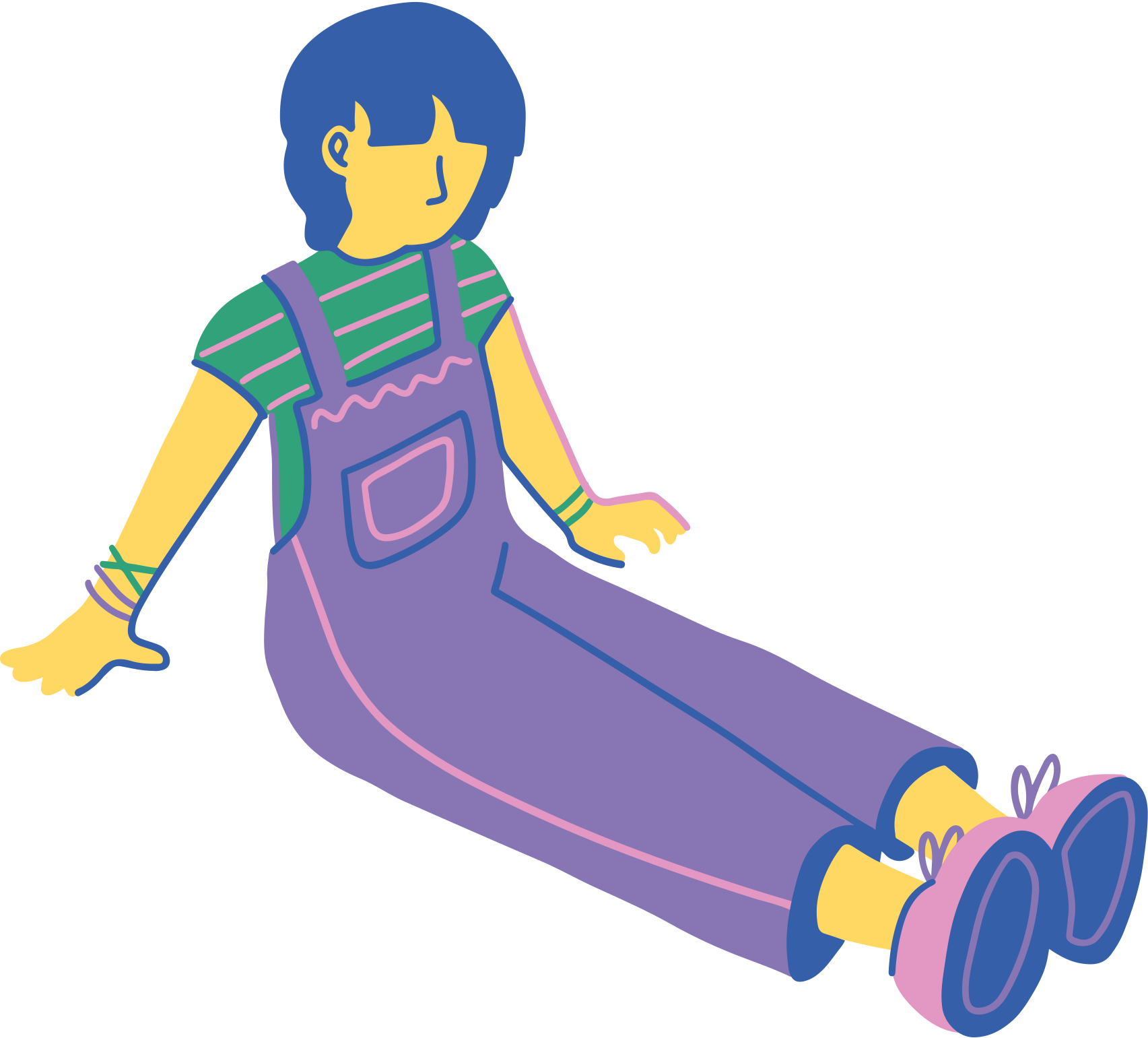 HEADERS:
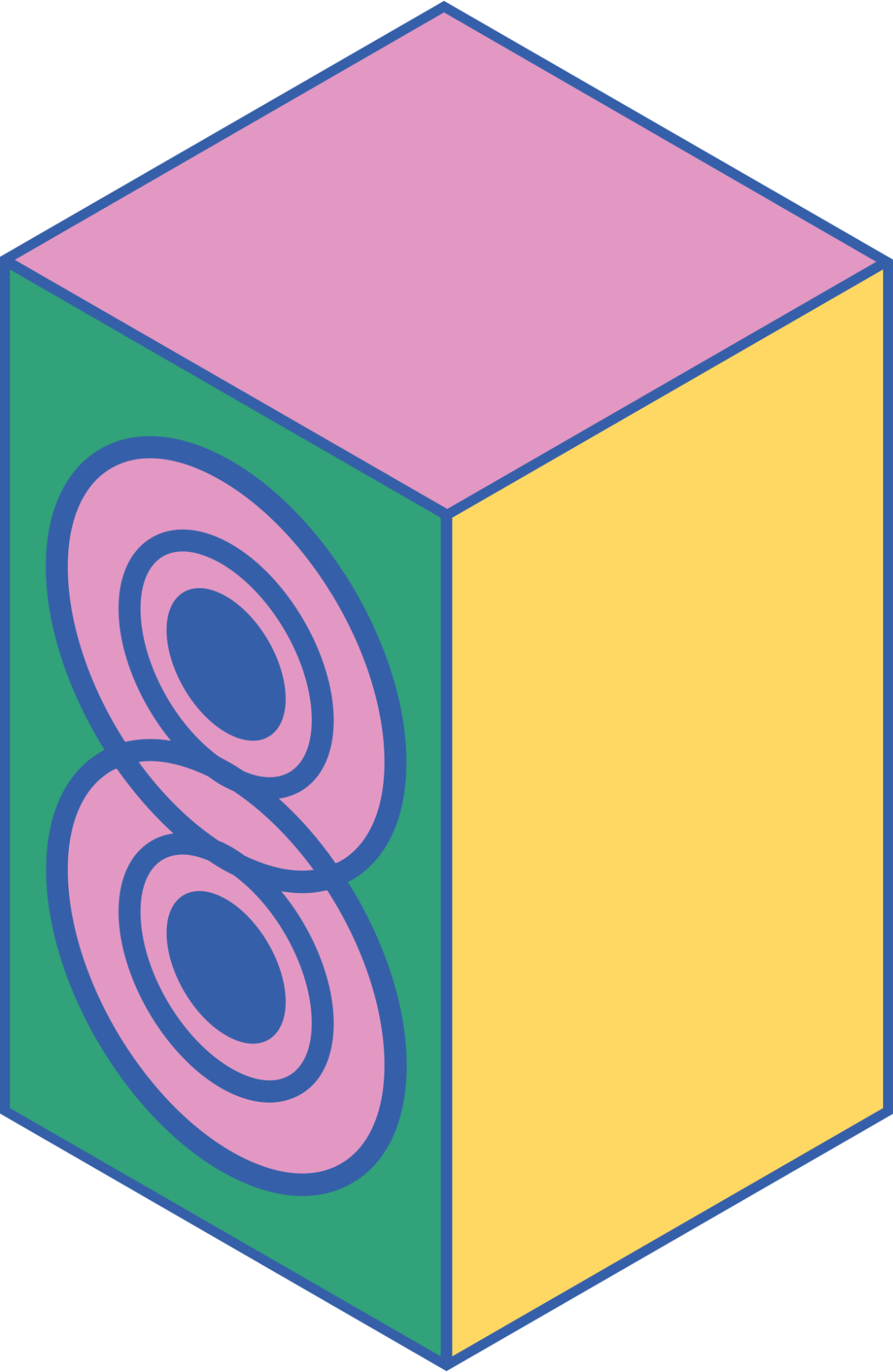 DARKER GROTESQUE
BODY COPY:
DARKER GROTESQUE
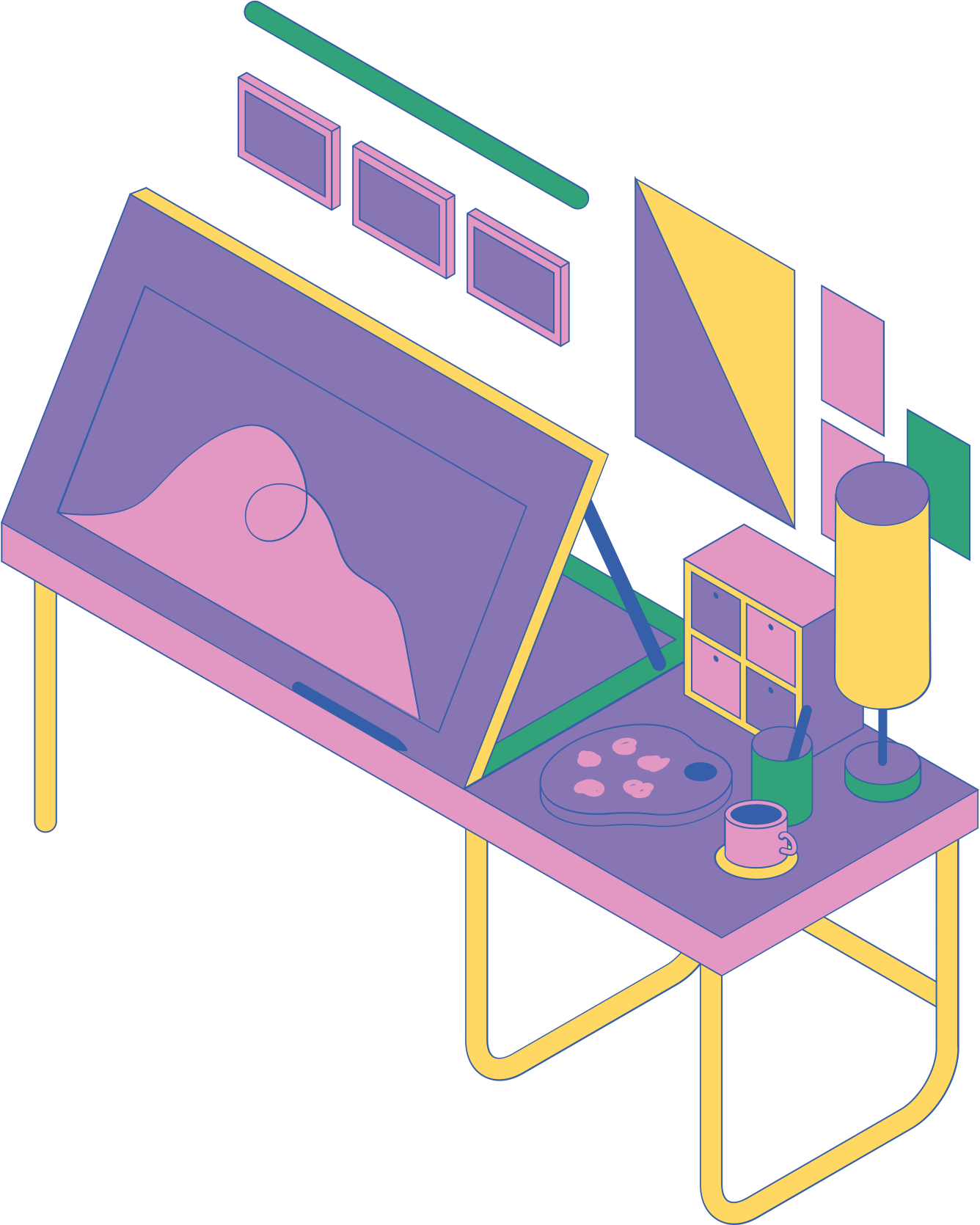 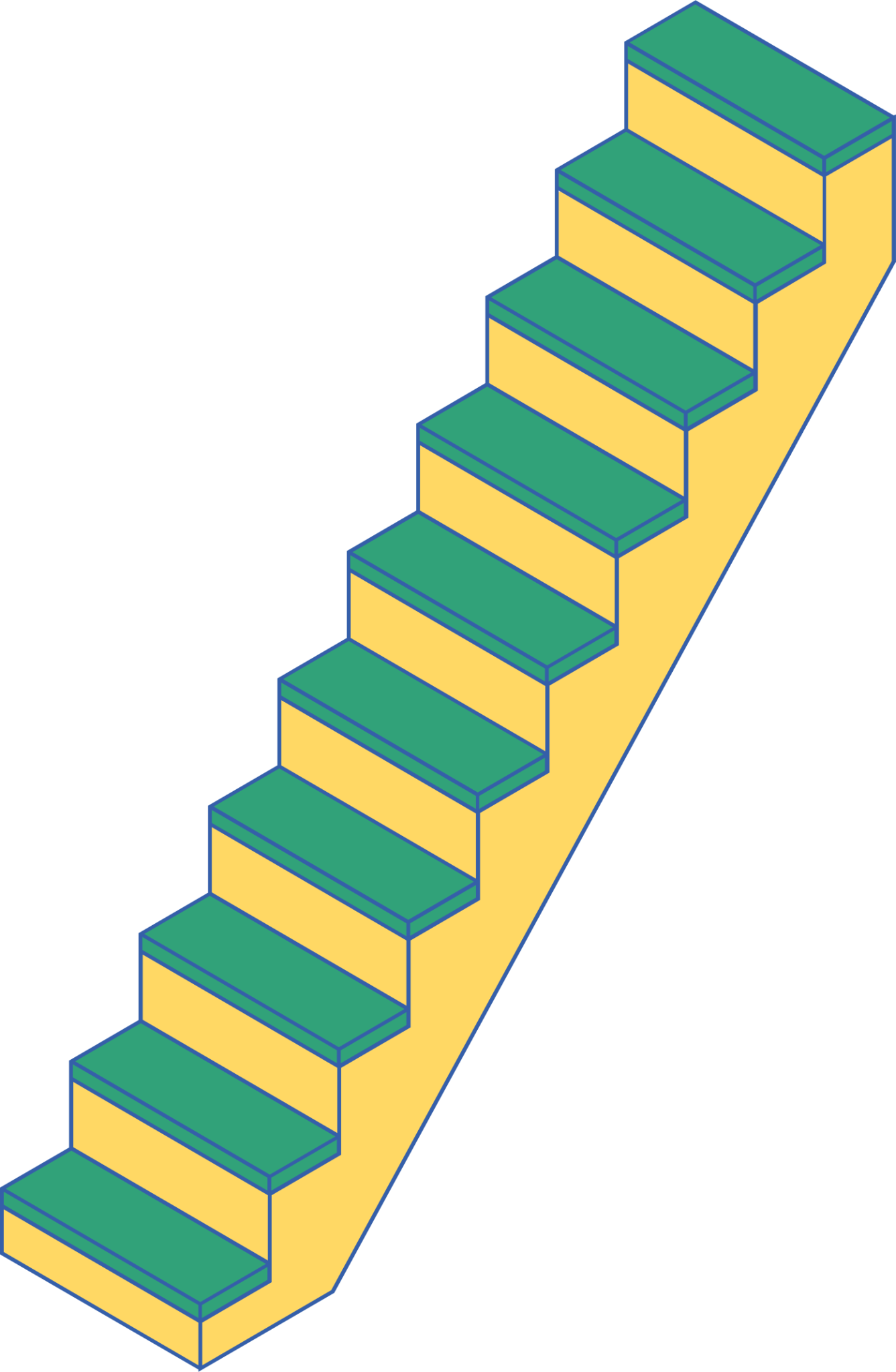 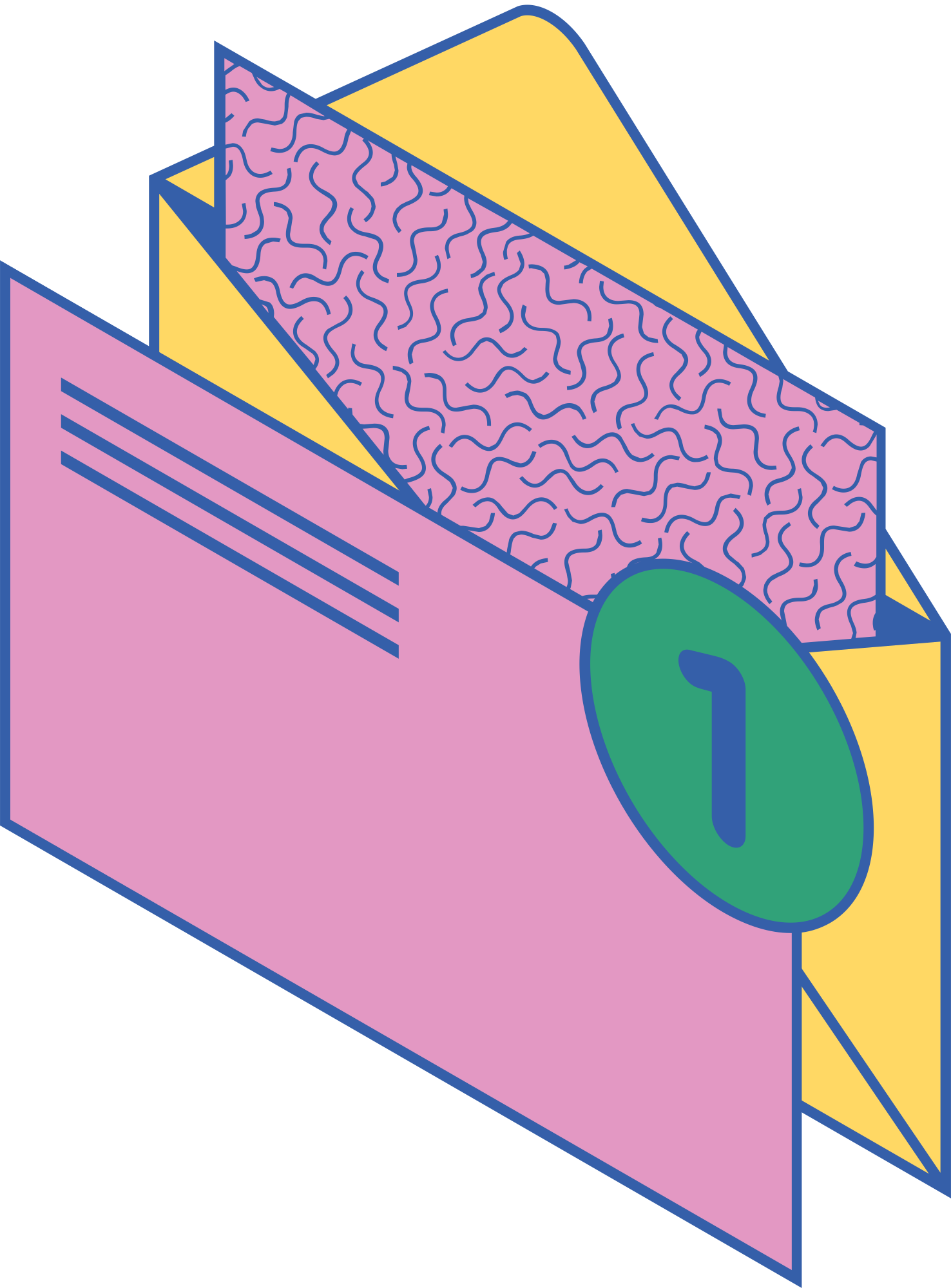 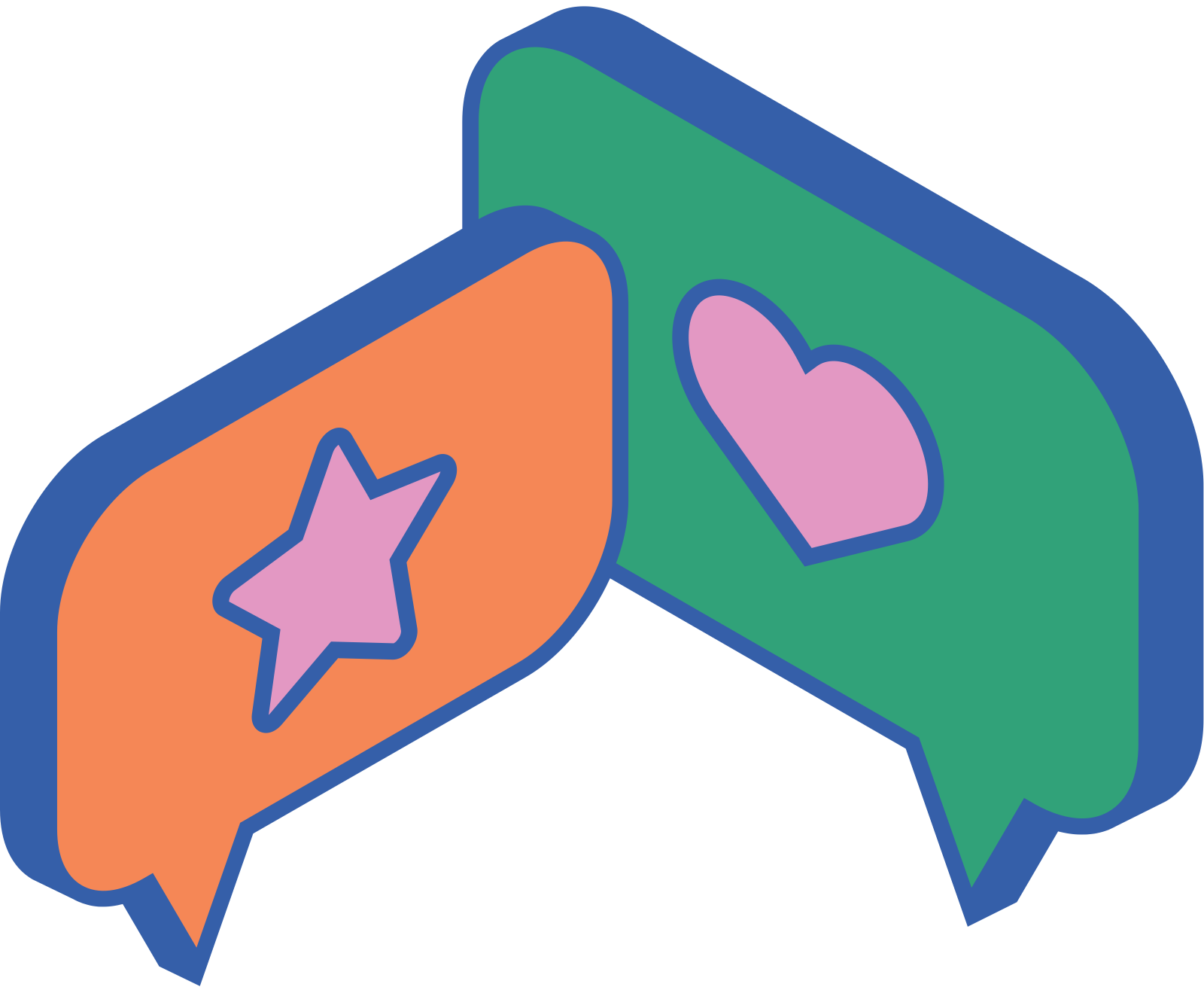 You can find these fonts online too.
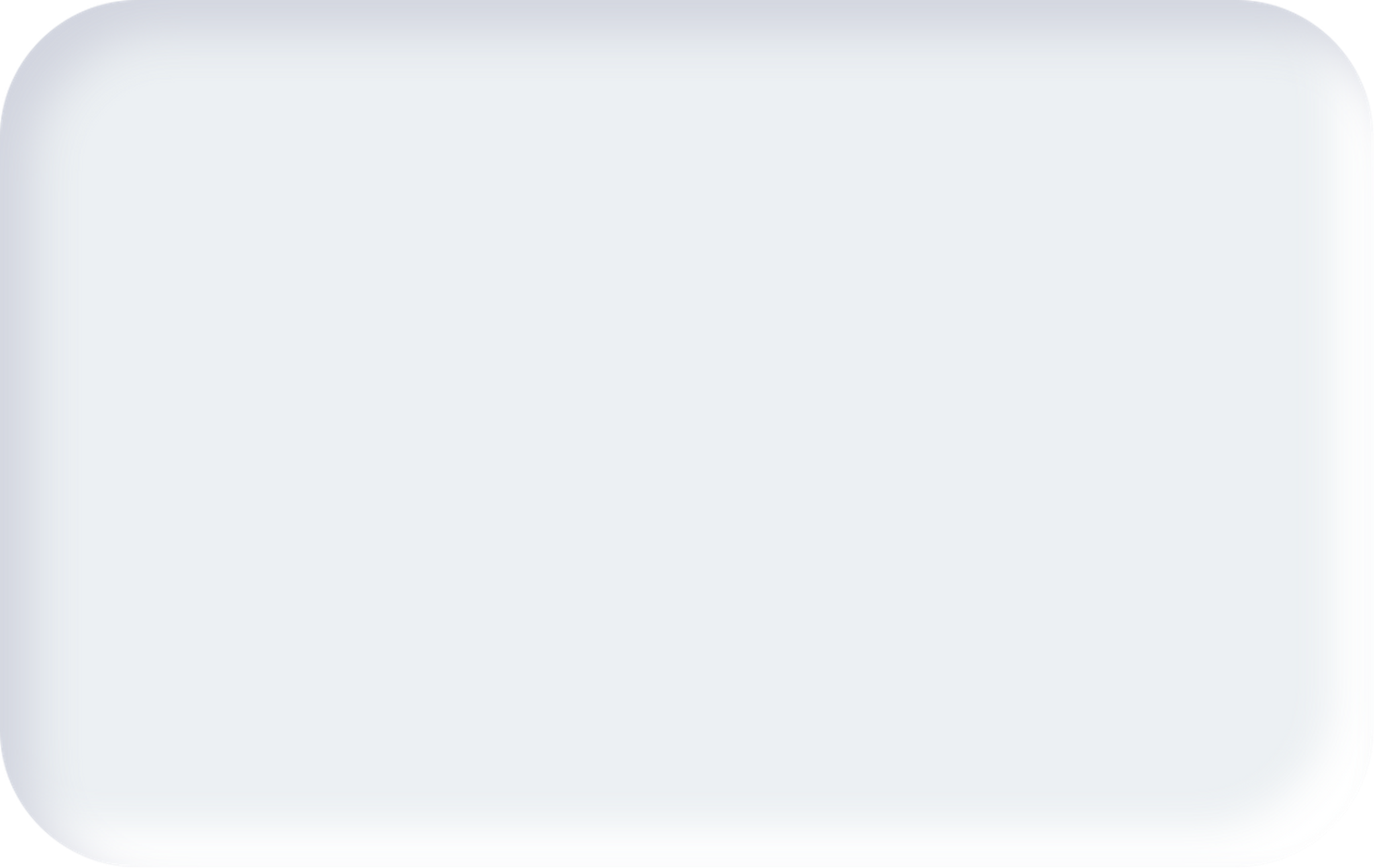 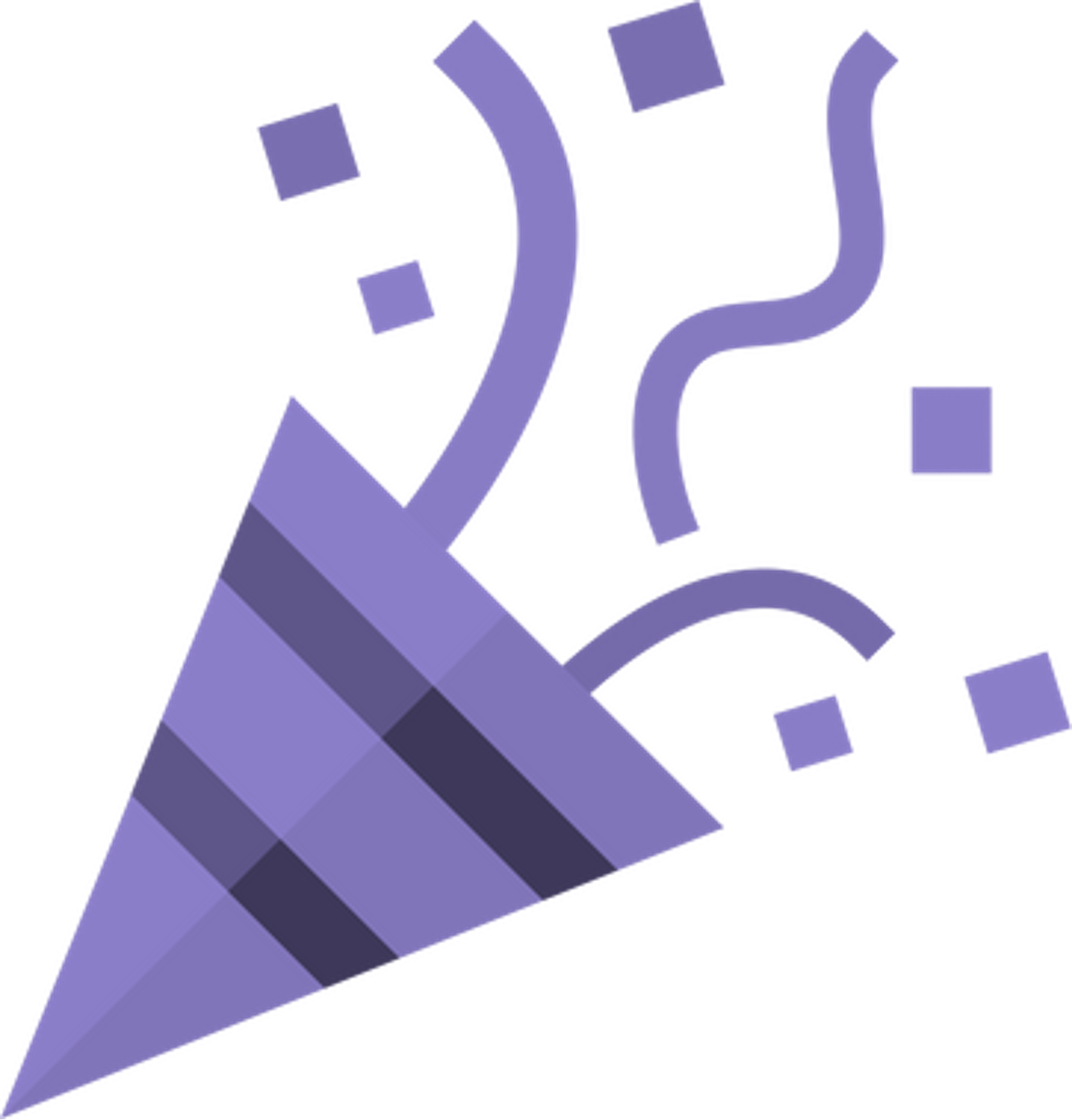 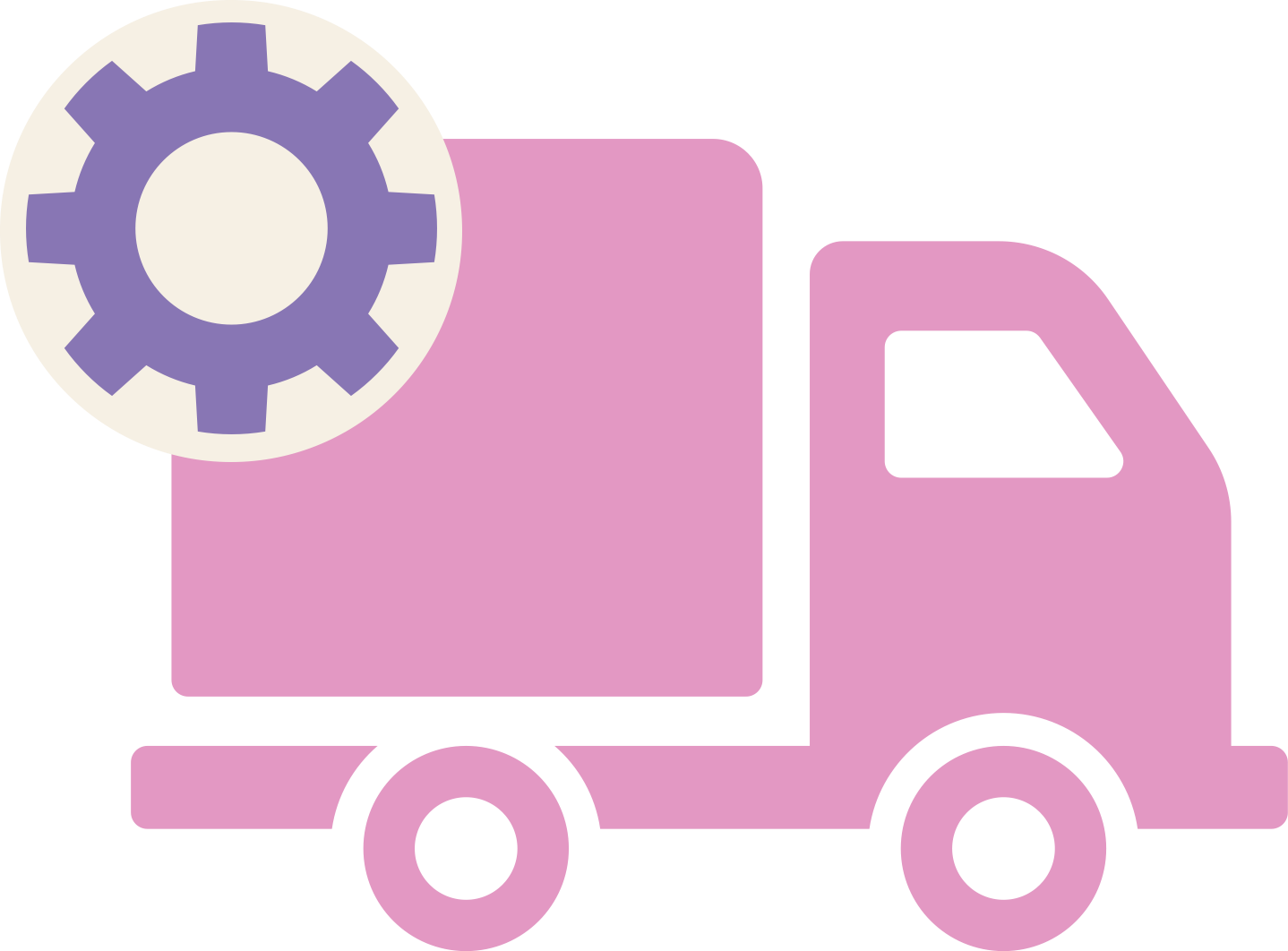 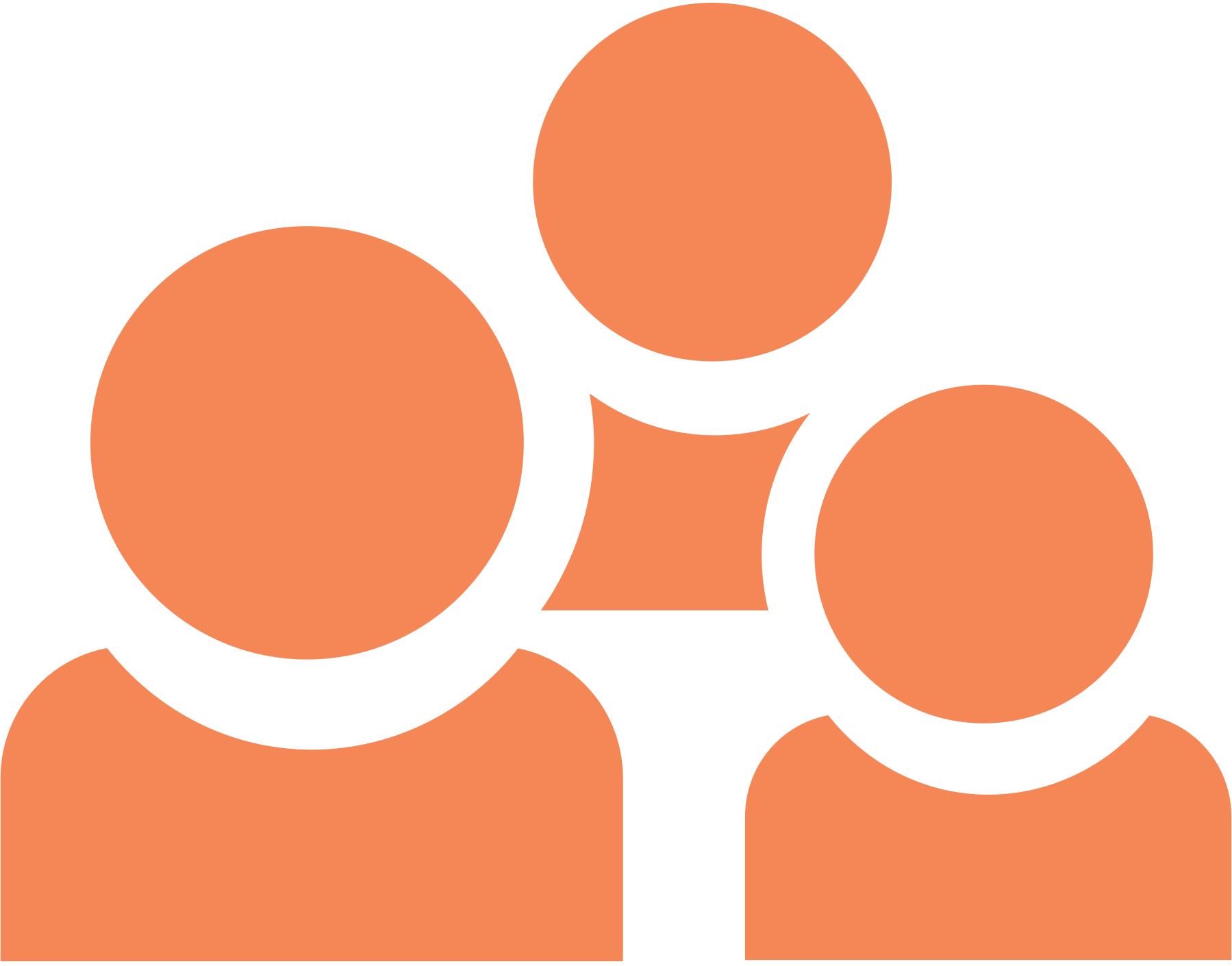 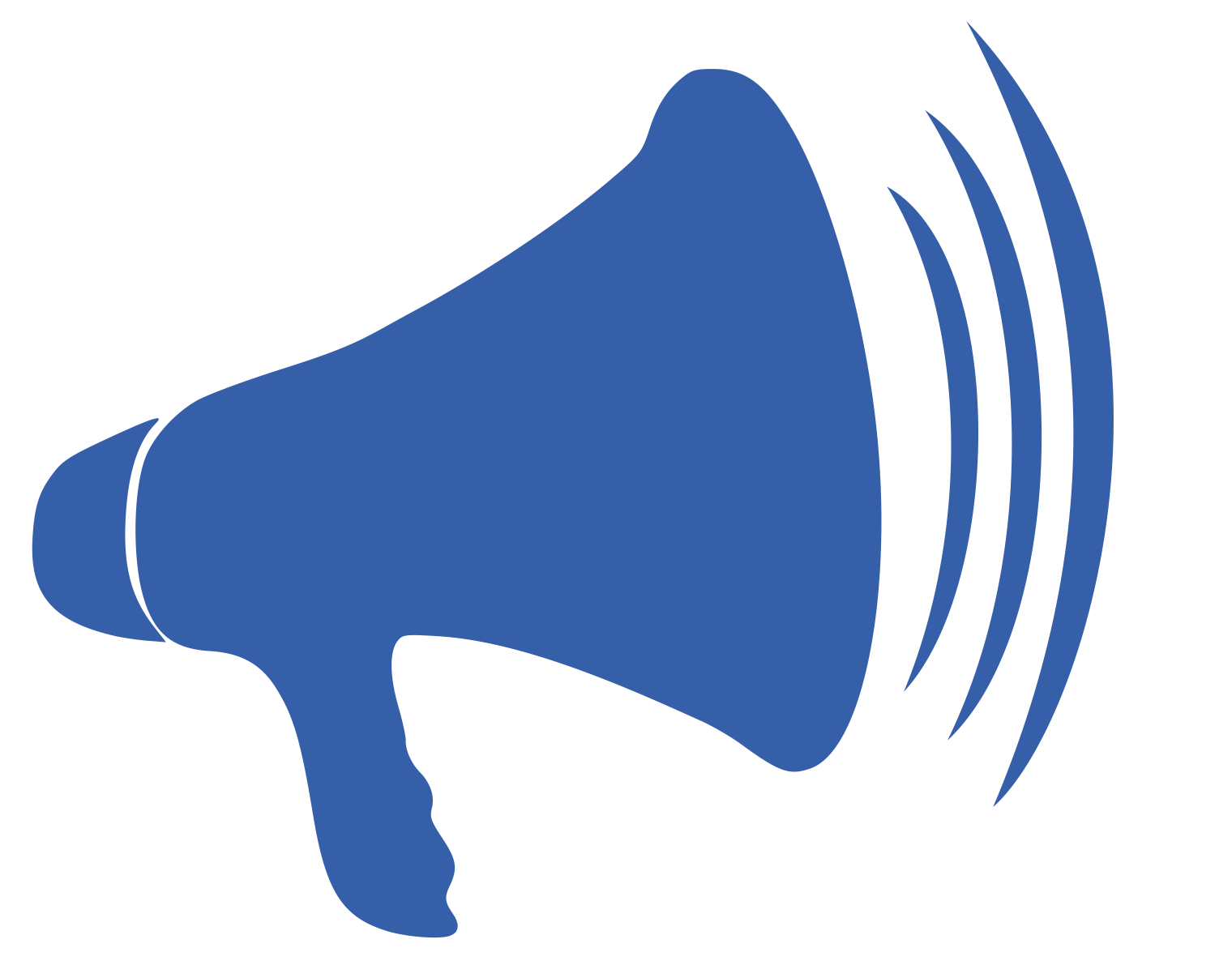 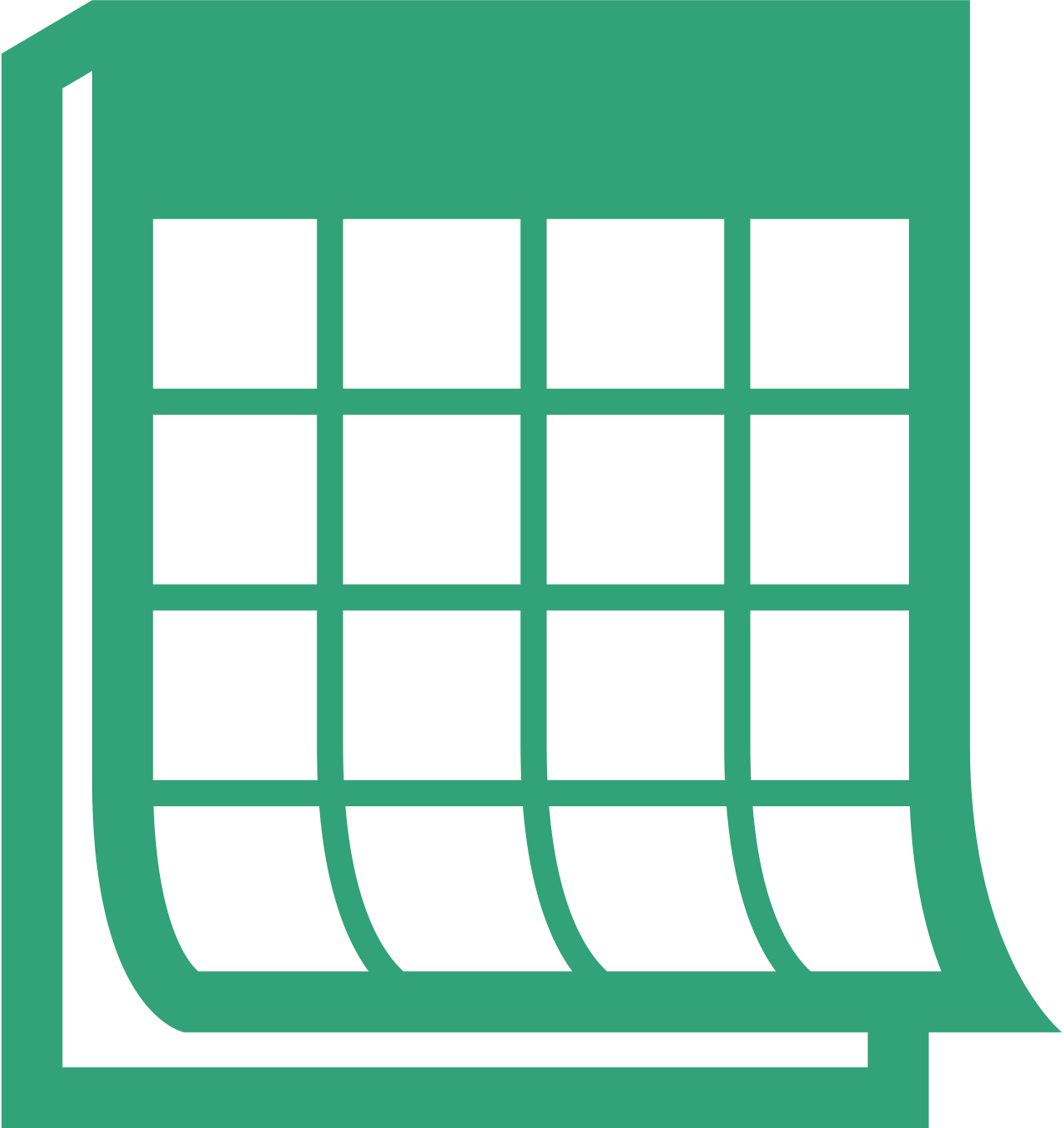 #FFD864
#8876B4
#31A279
#F58756
#F6F0E4
#E398C3
#355FA9
#BED8DF
#B5E4FF
#145276
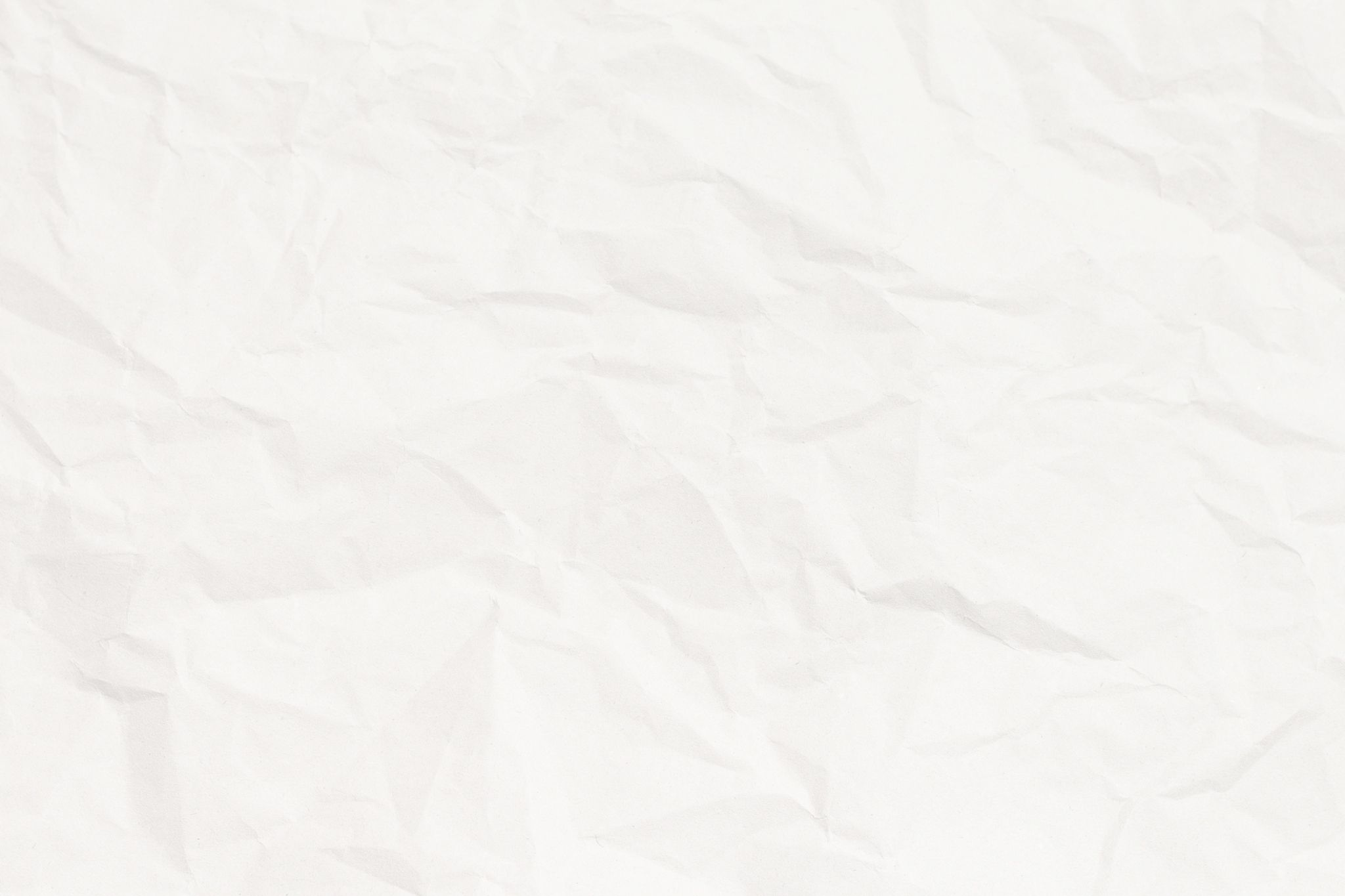 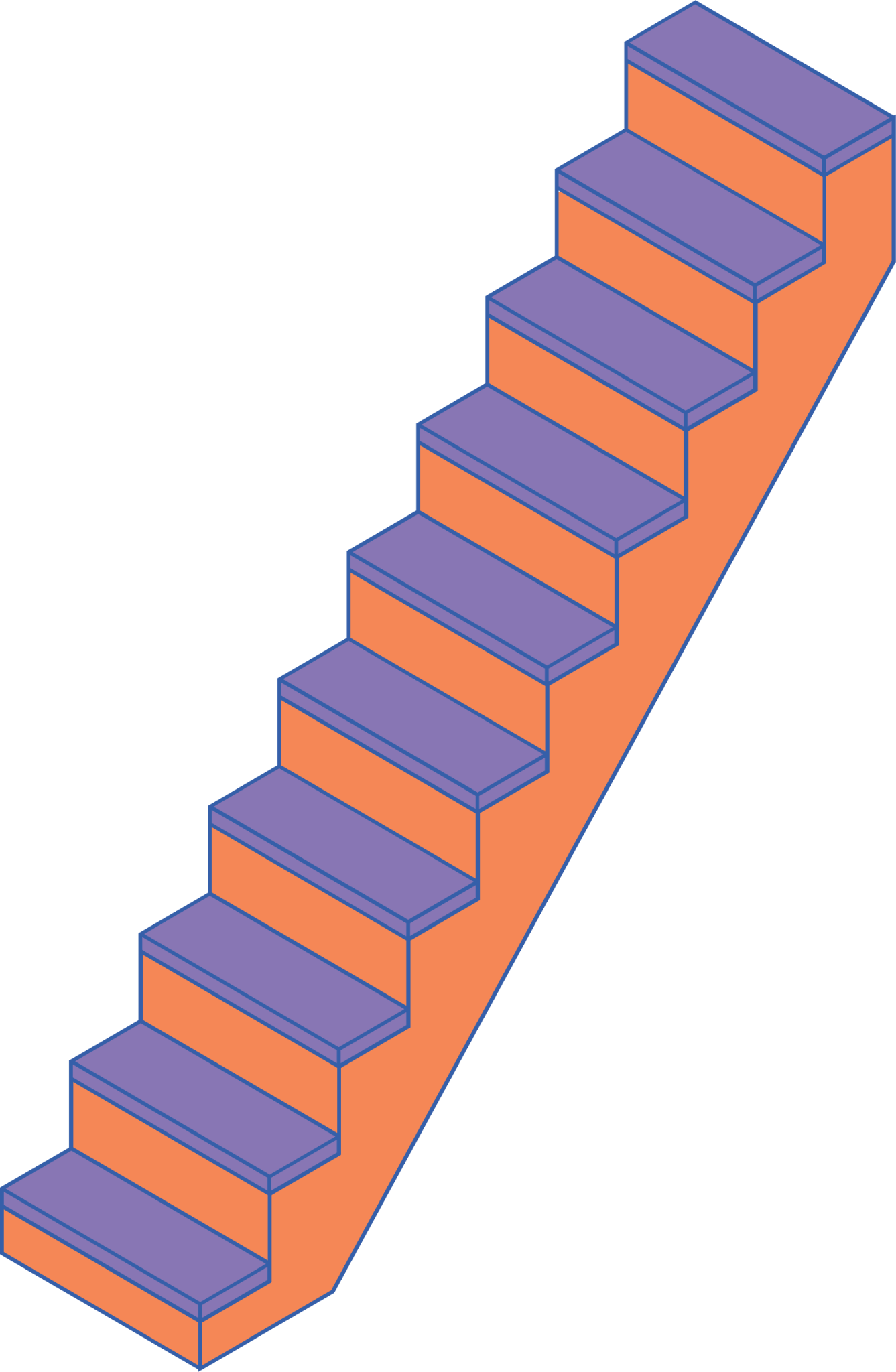 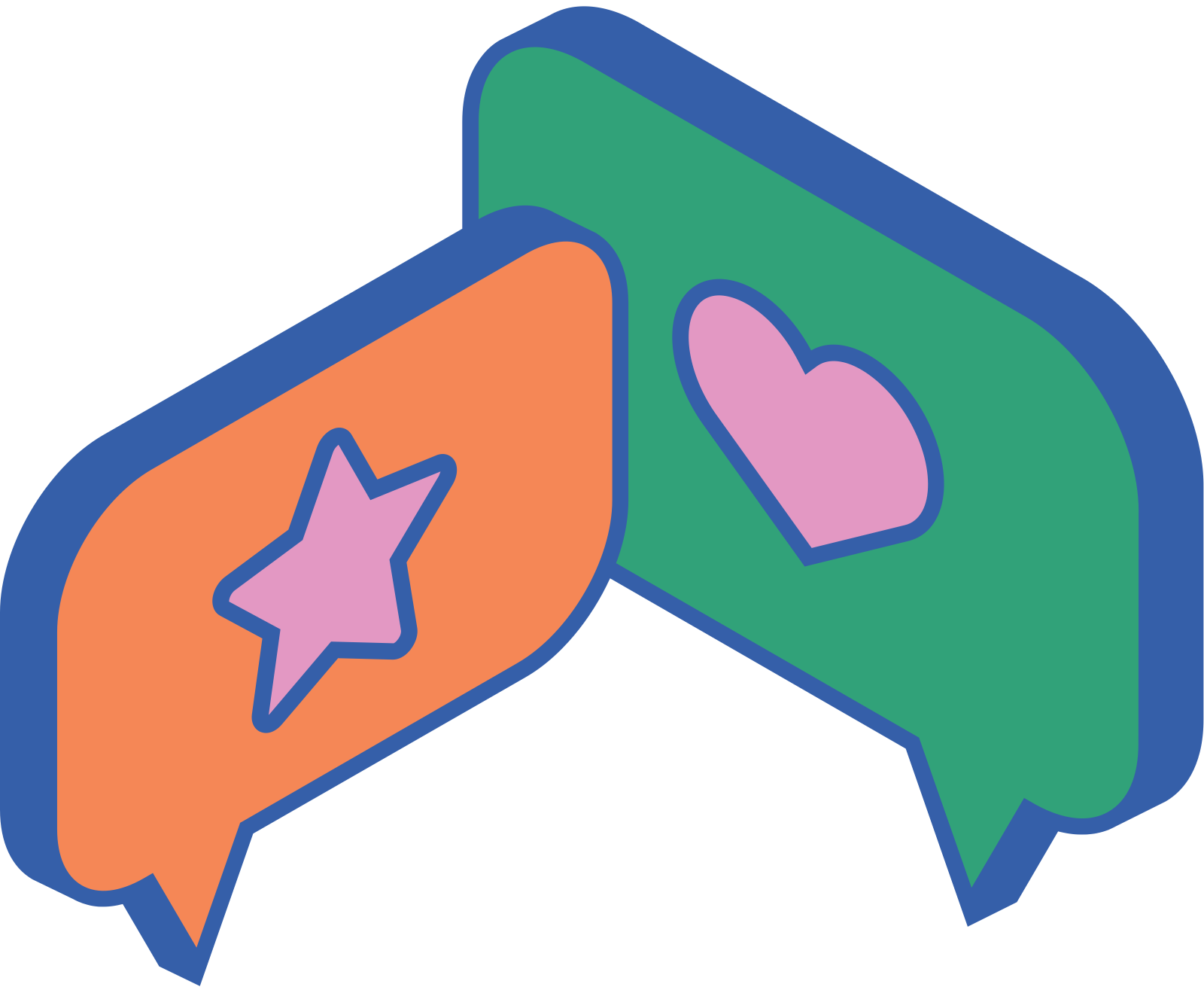 Credits
This design template is free for 
everyone to use thanks to the following:
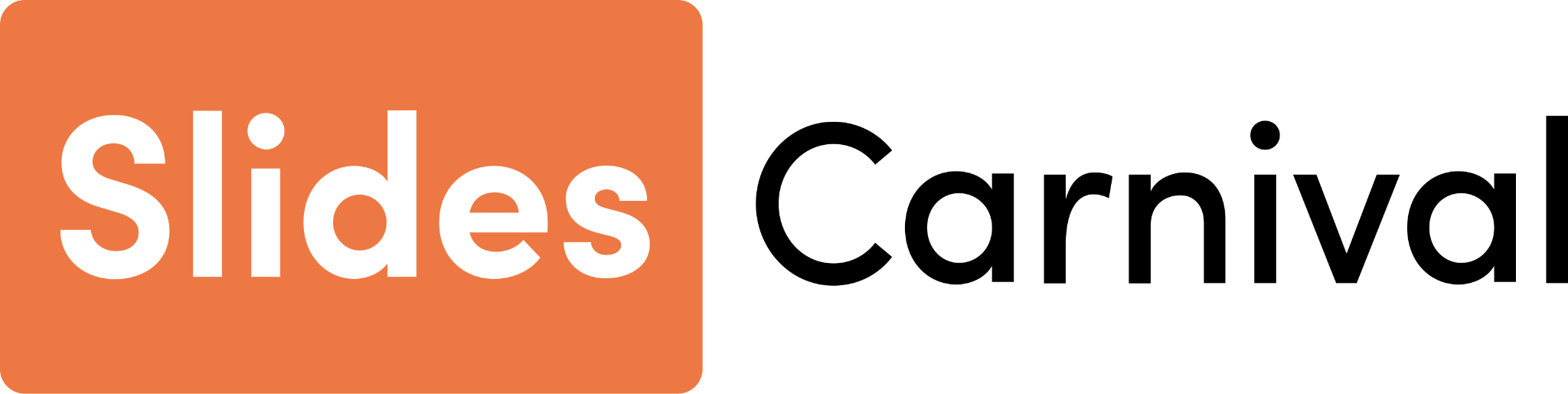 PEXELS AND PIXABAY
for the presentation template
For the photos
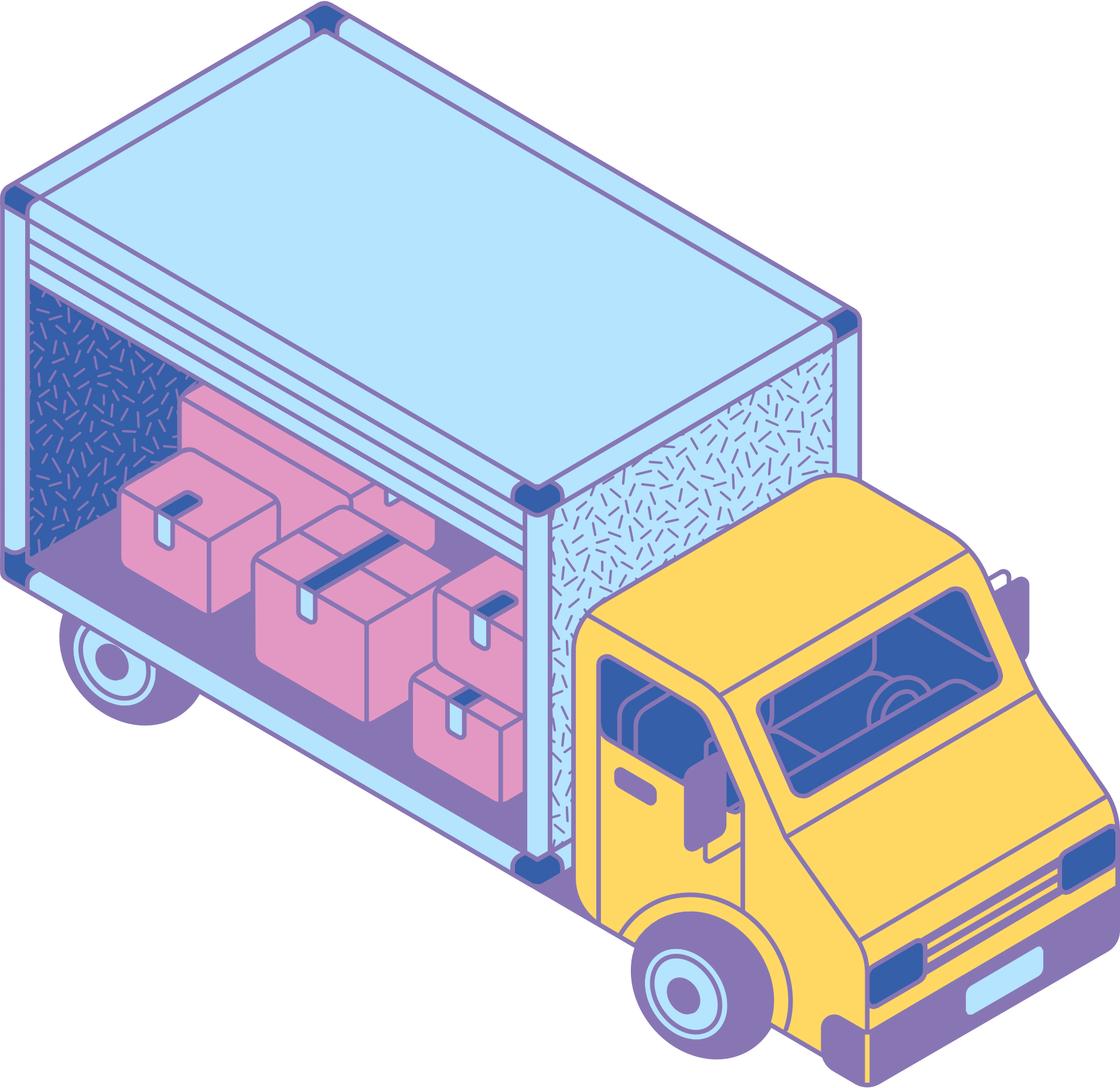